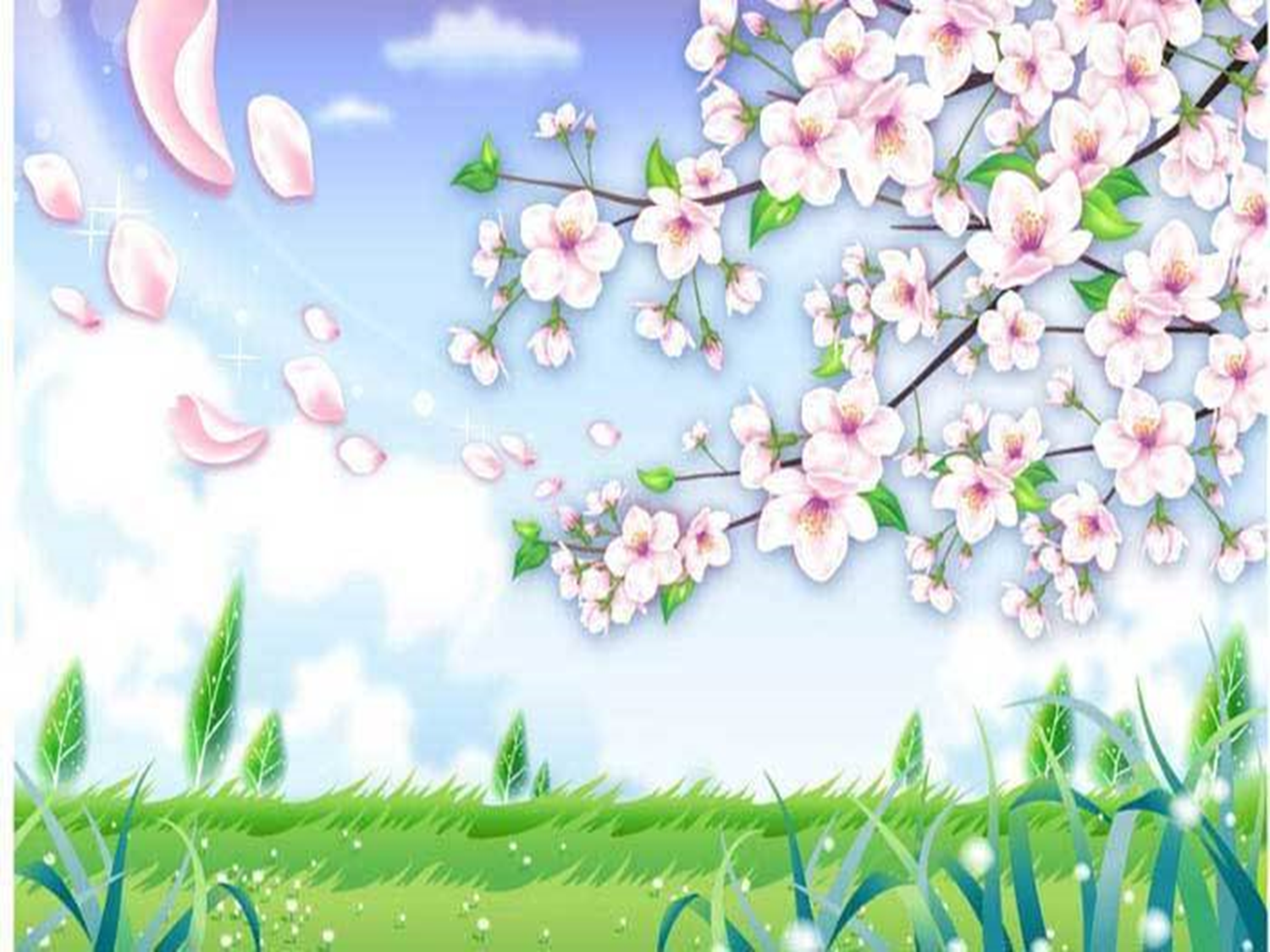 Chào mừng các con đến với tiết học ngày hôm nay
Môn: Tiếng Việt
Giáo viên: Nguyễn Kiều An
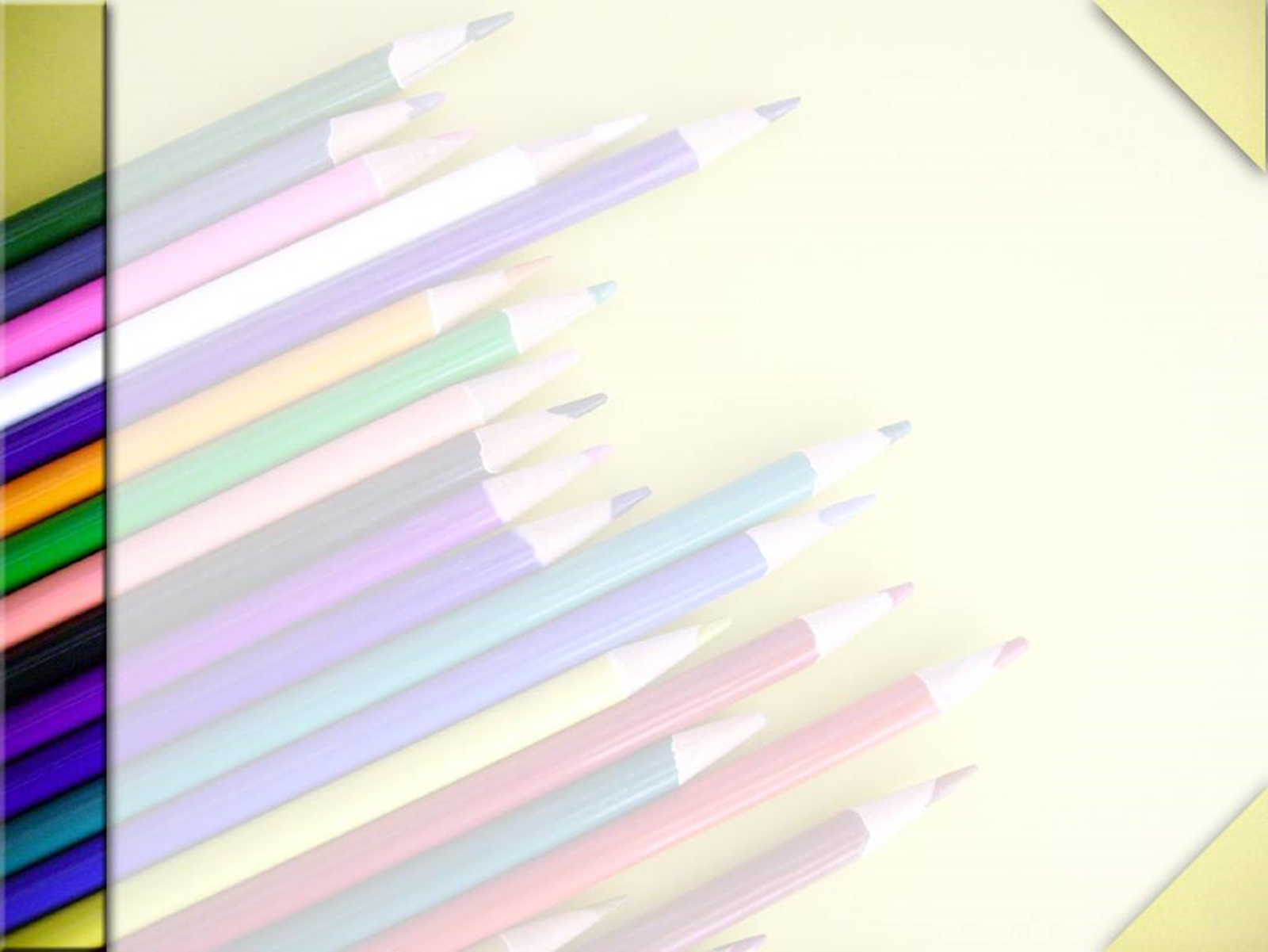 KHỞI ĐỘNG
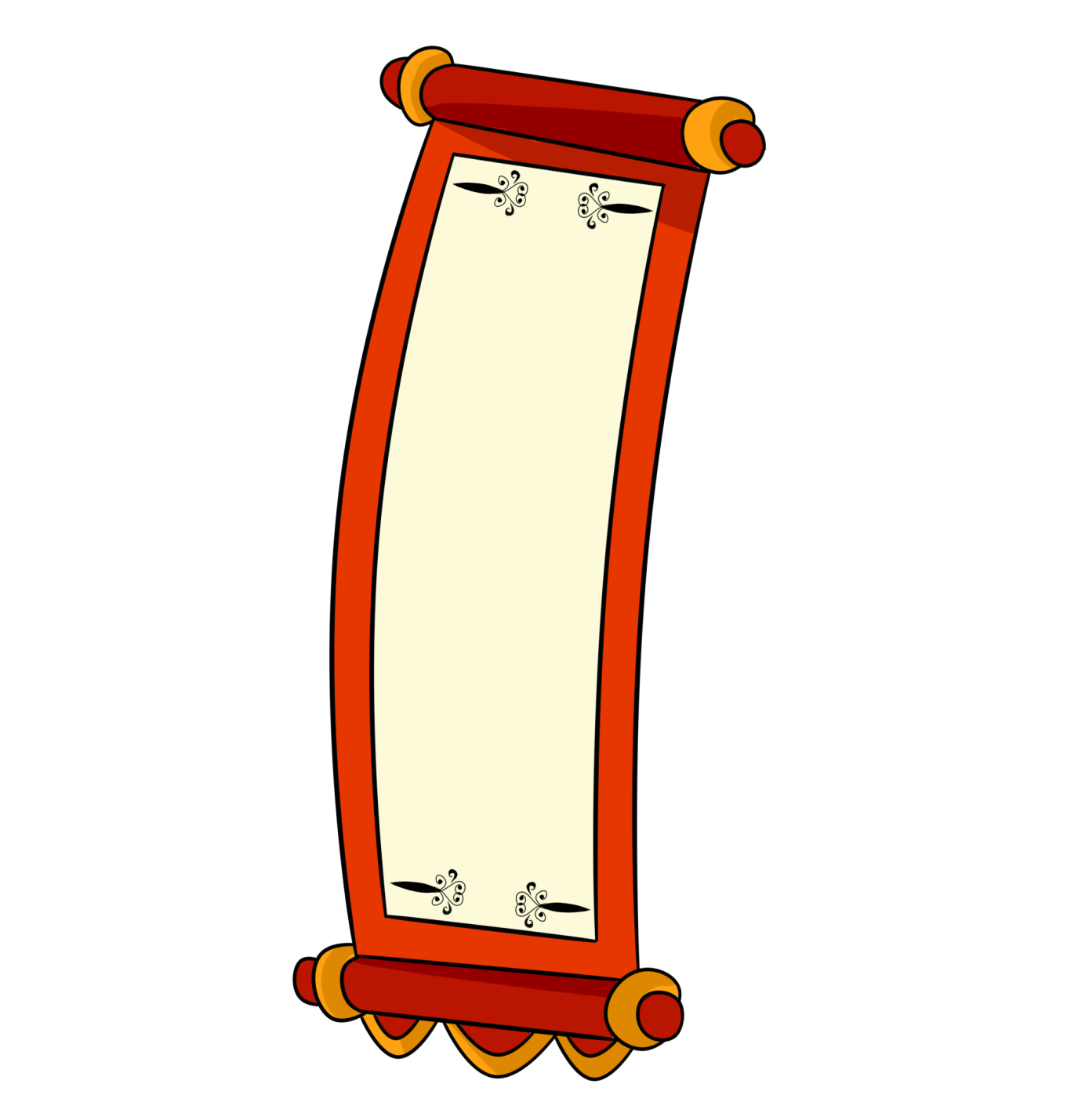 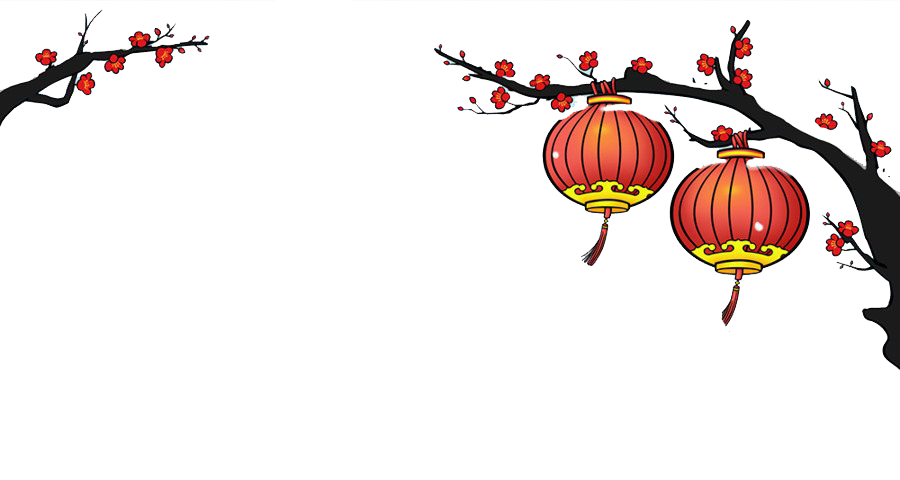 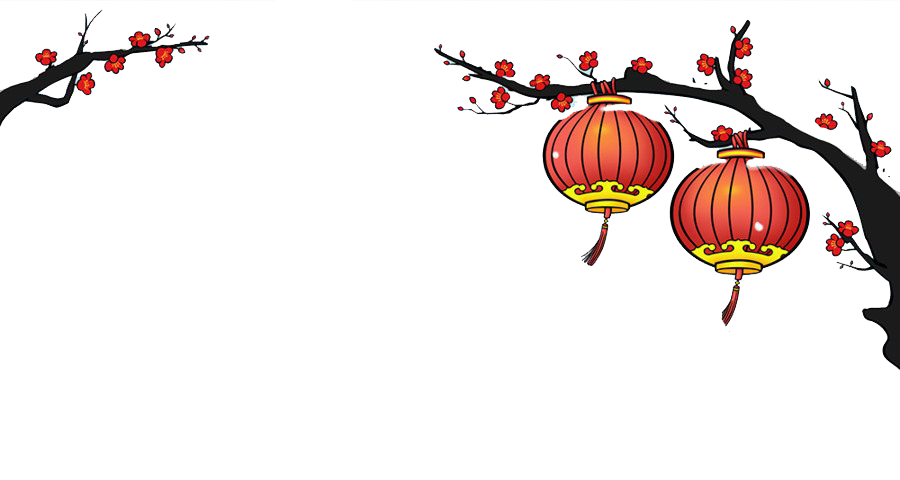 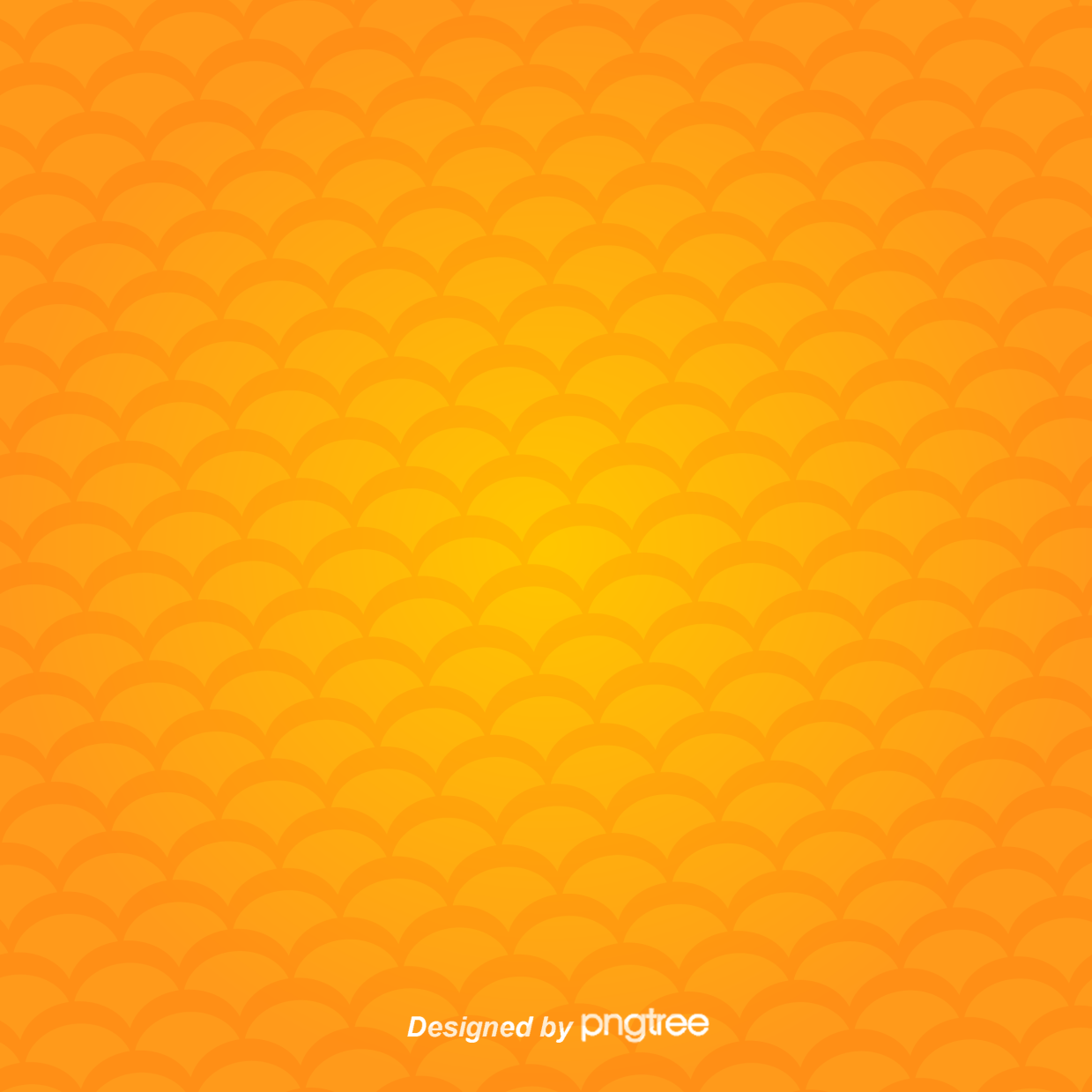 KHỞI ĐỘNG
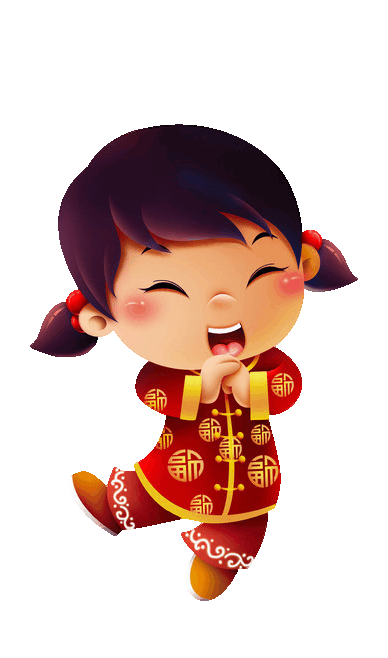 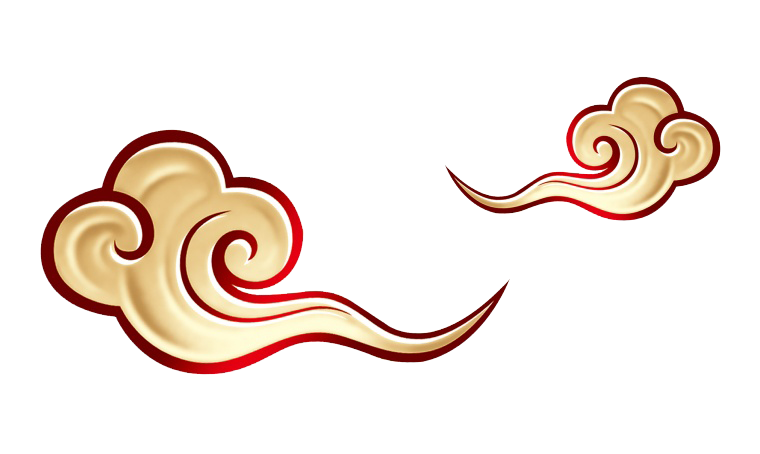 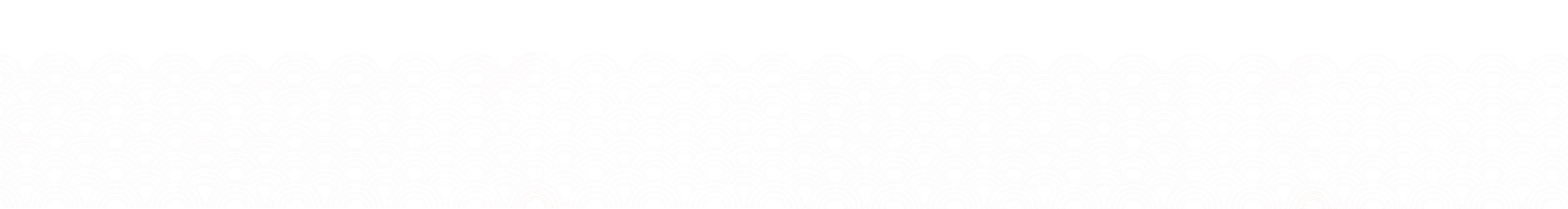 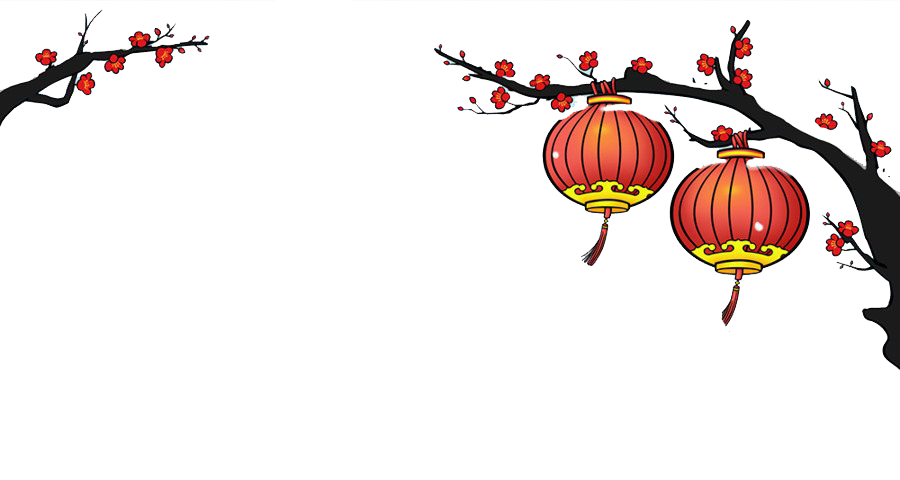 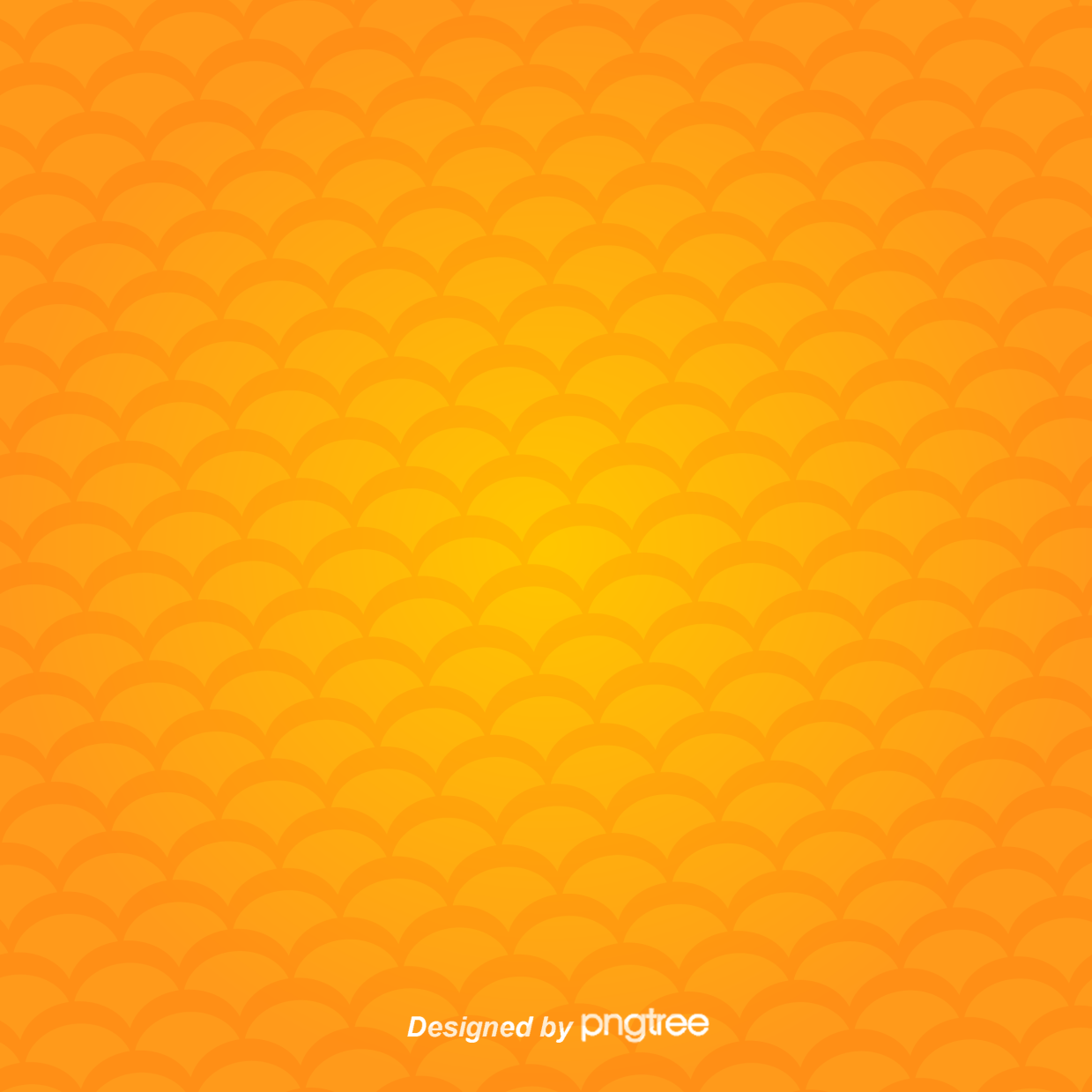 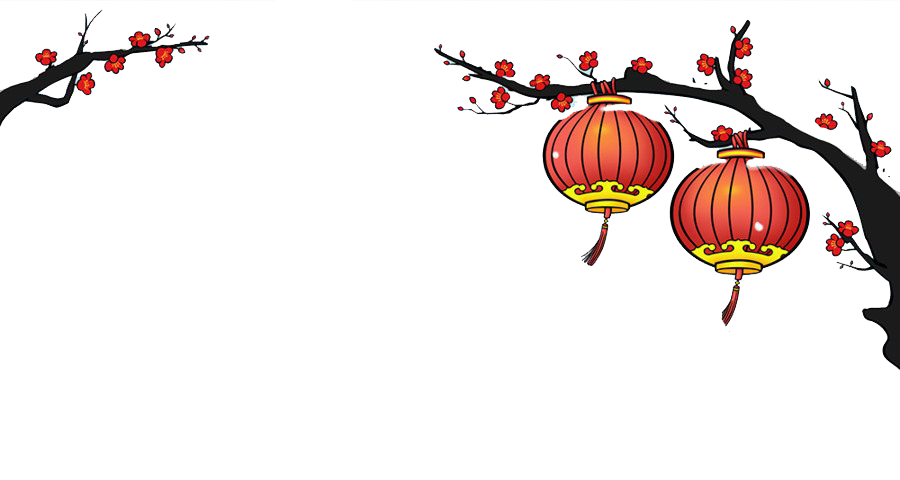 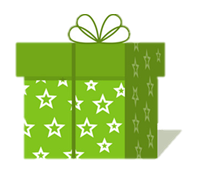 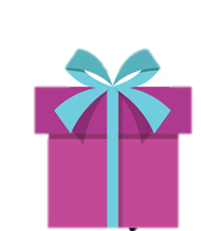 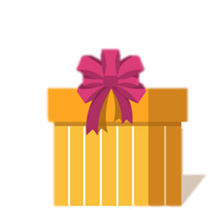 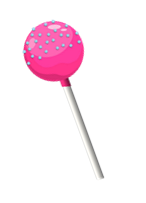 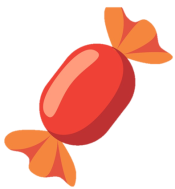 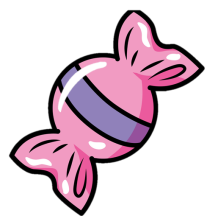 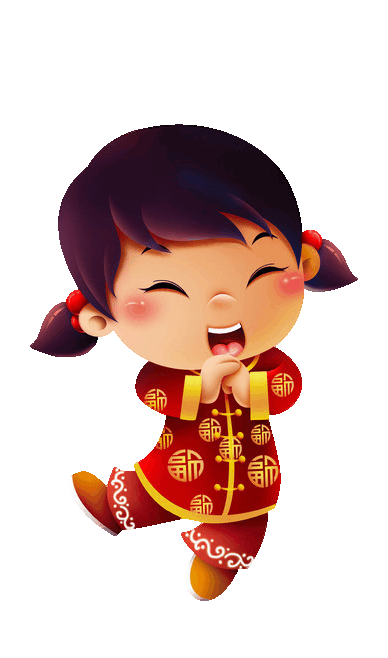 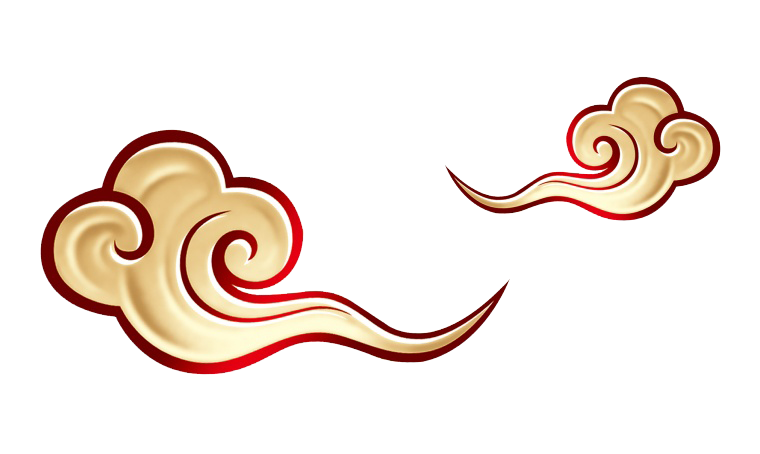 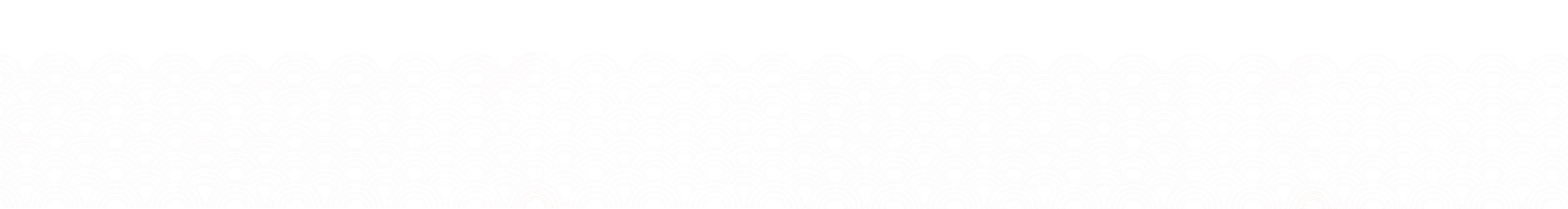 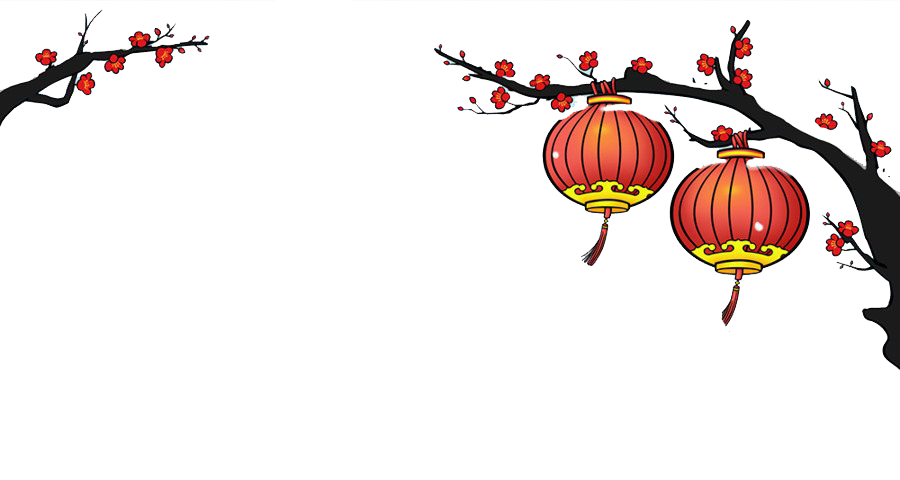 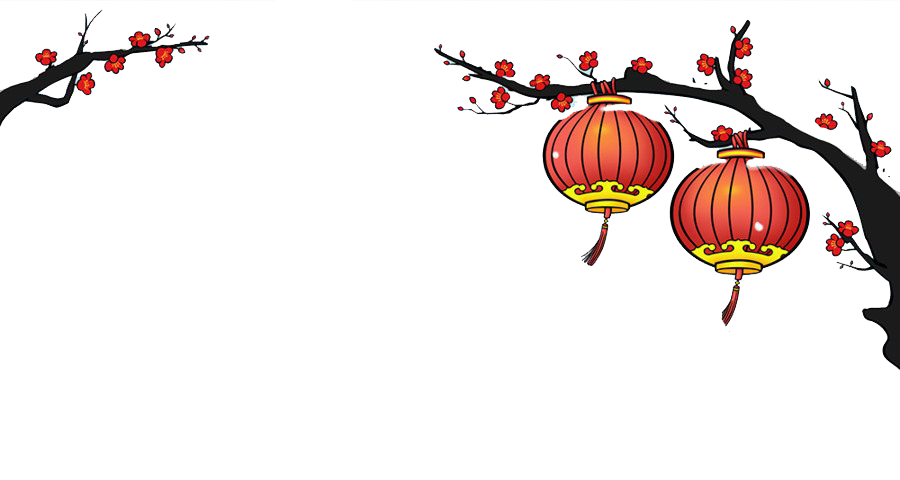 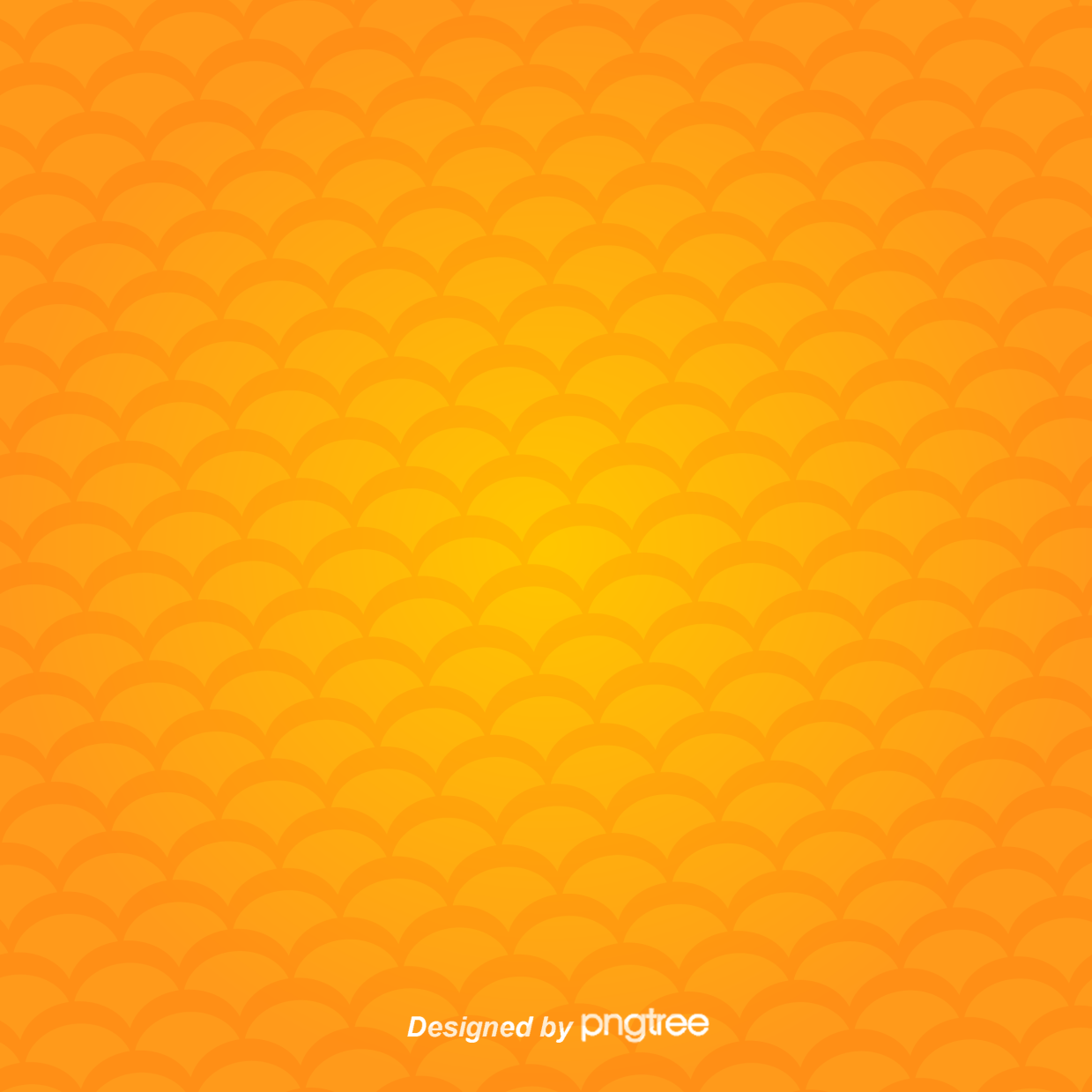 sản xuất 		
nghệ thuật
luật giao thông
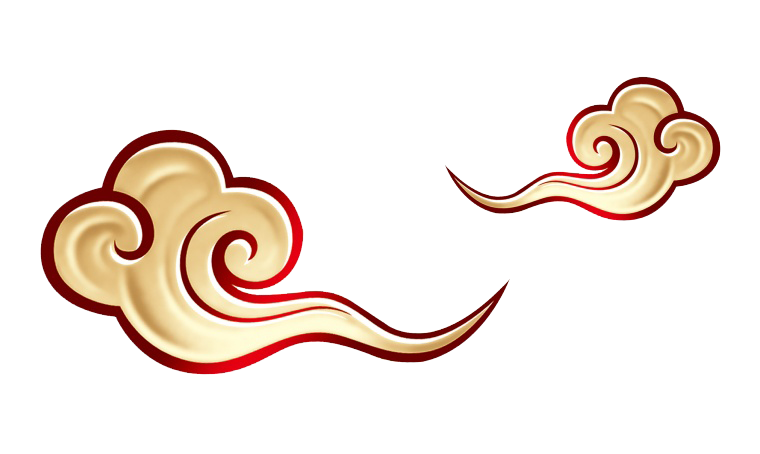 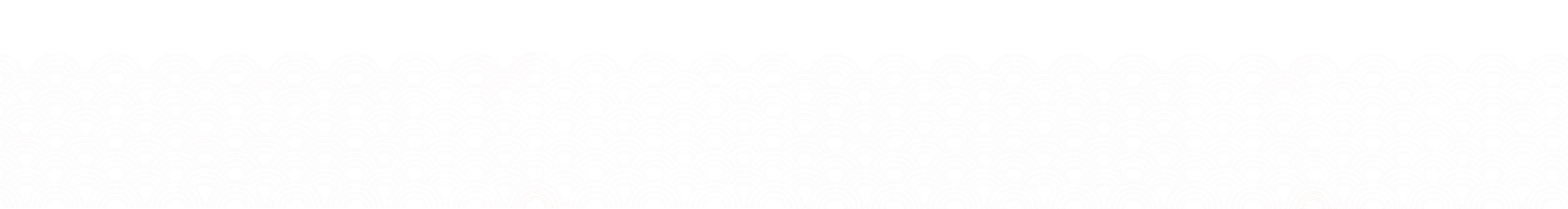 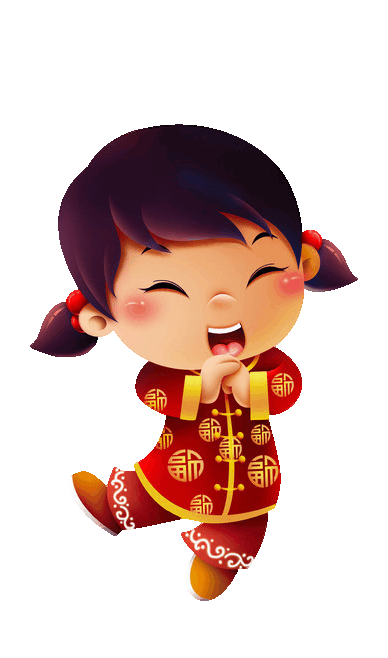 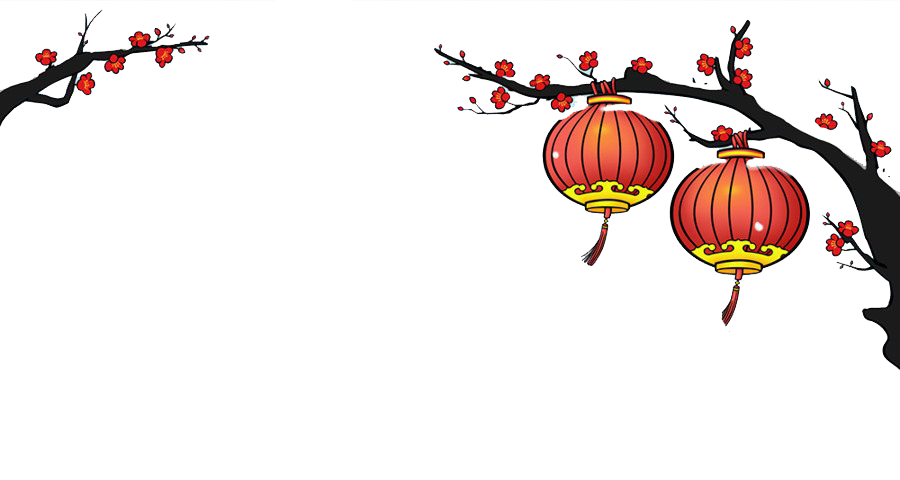 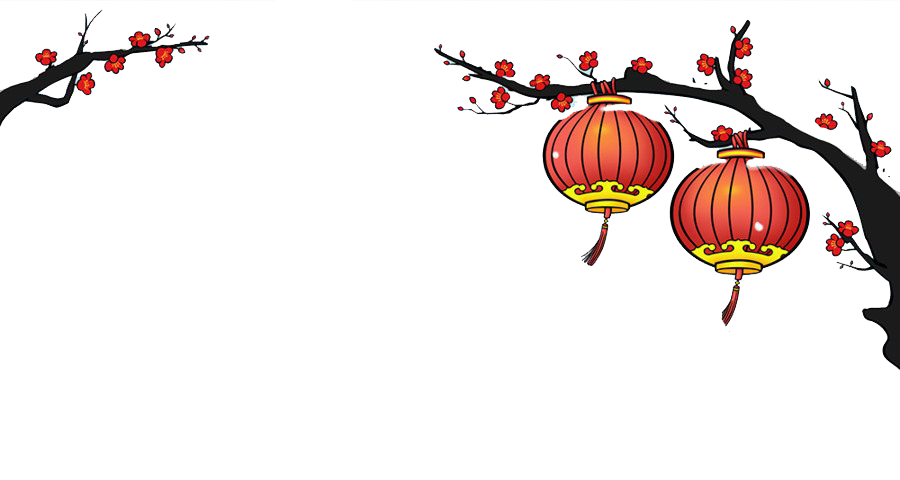 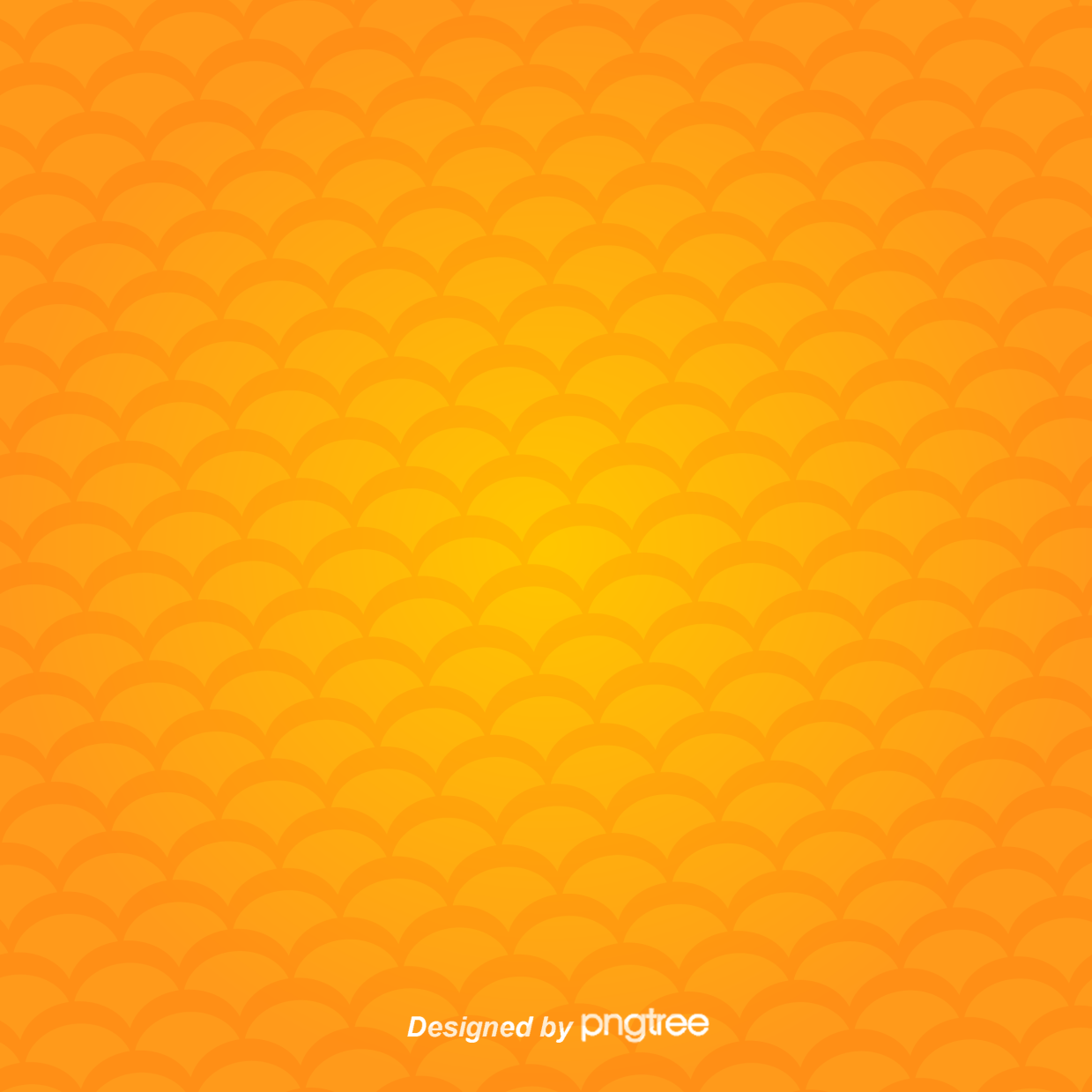 Chú bộ đội đi tuần tra.
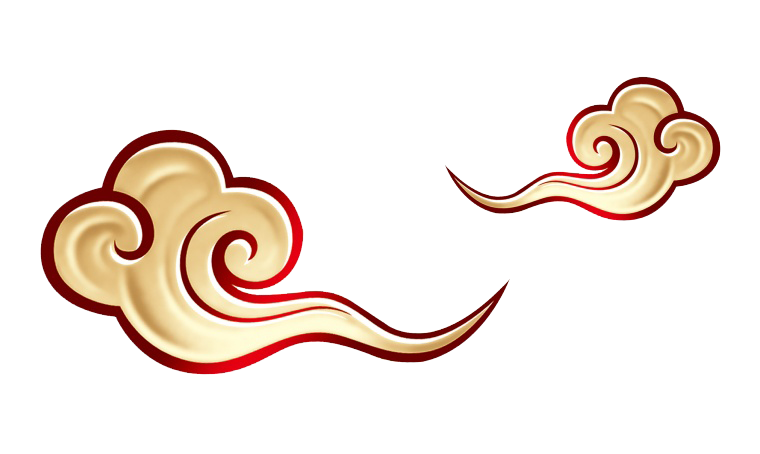 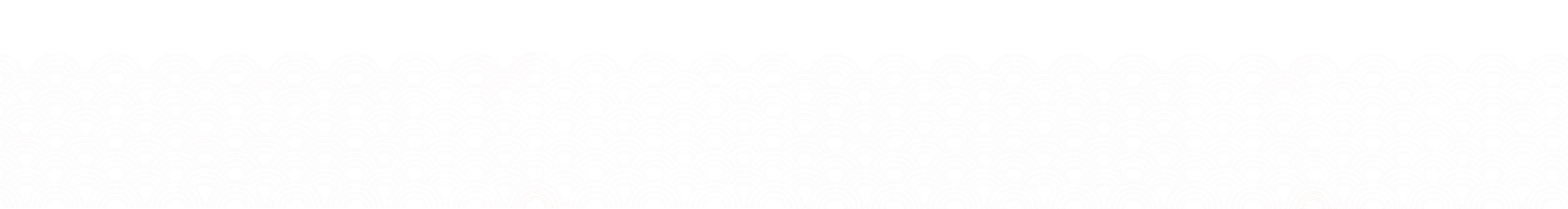 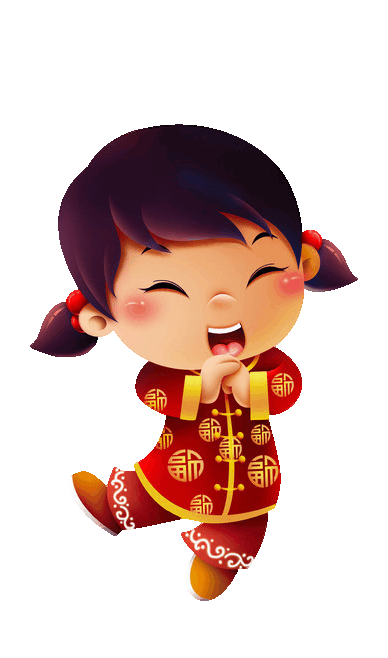 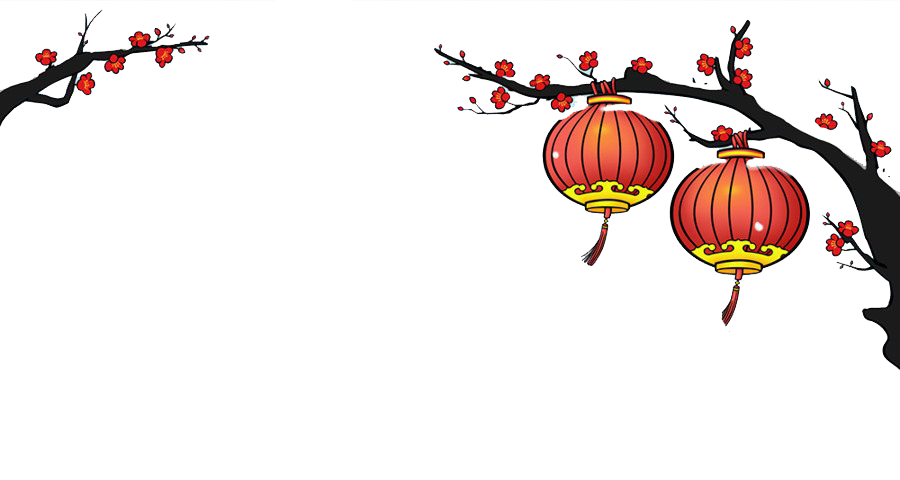 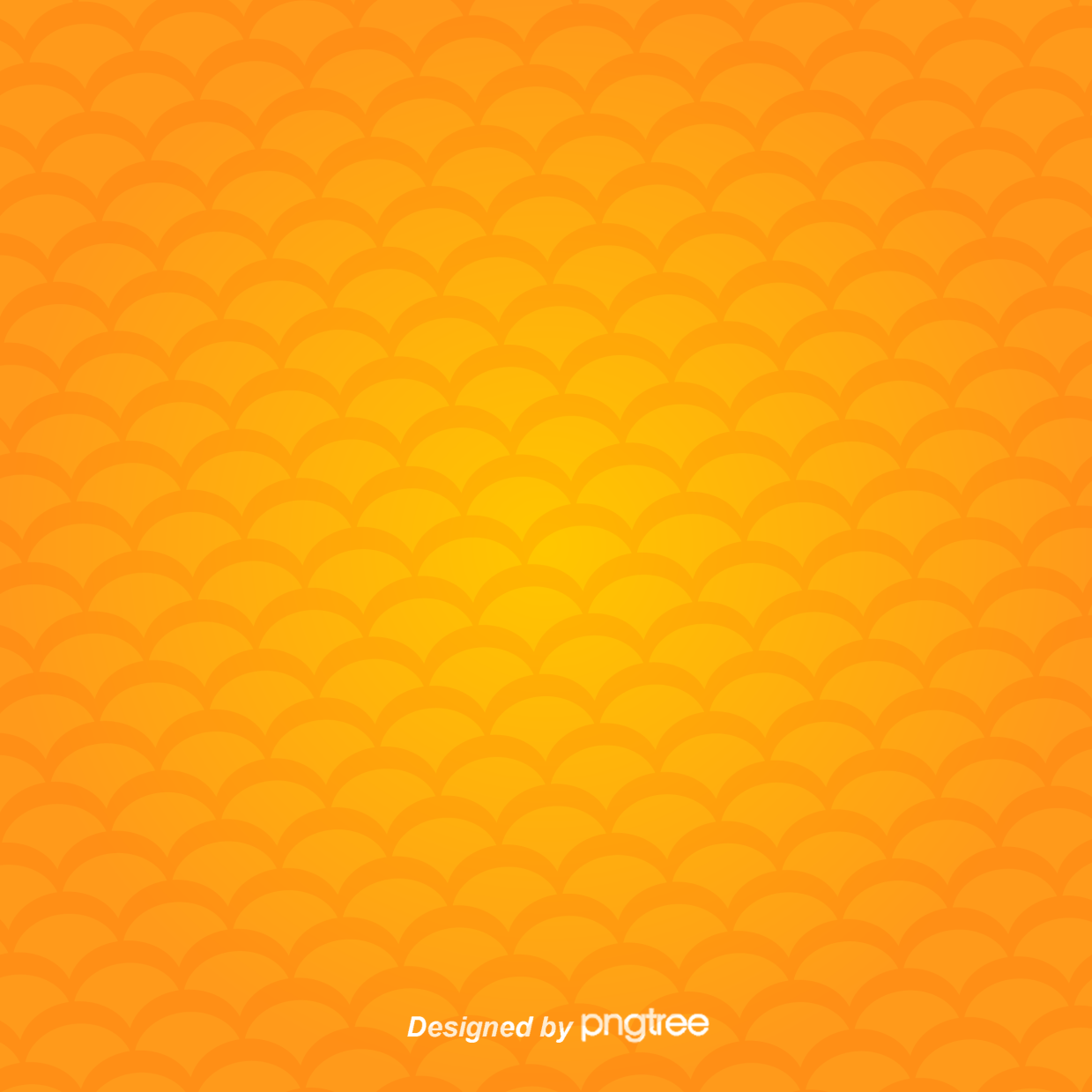 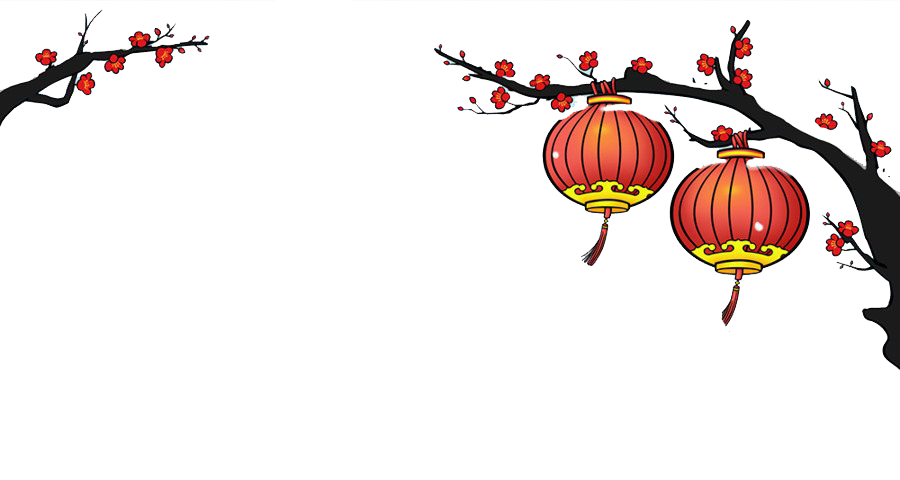 Xuân về hoa mai nở.
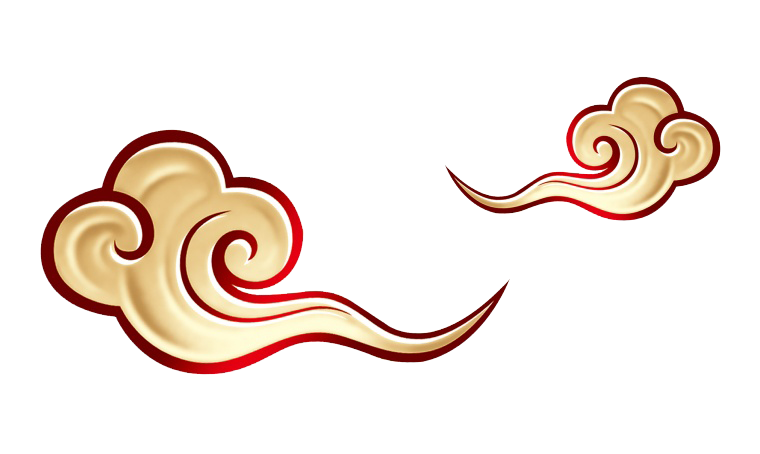 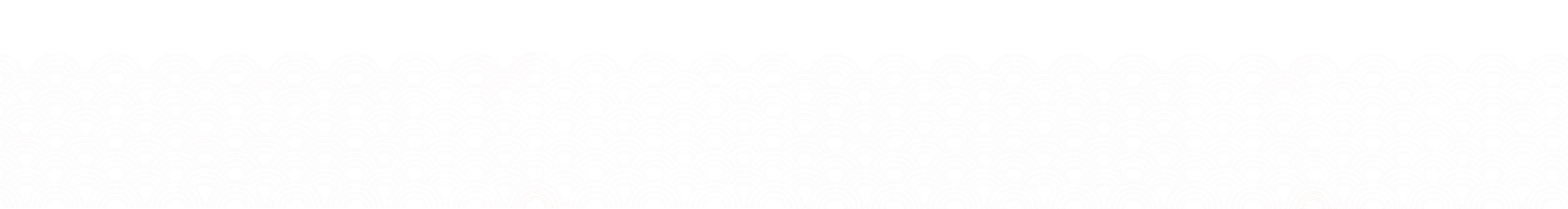 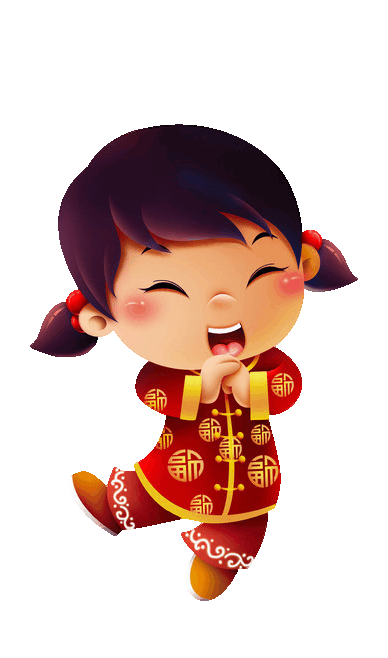 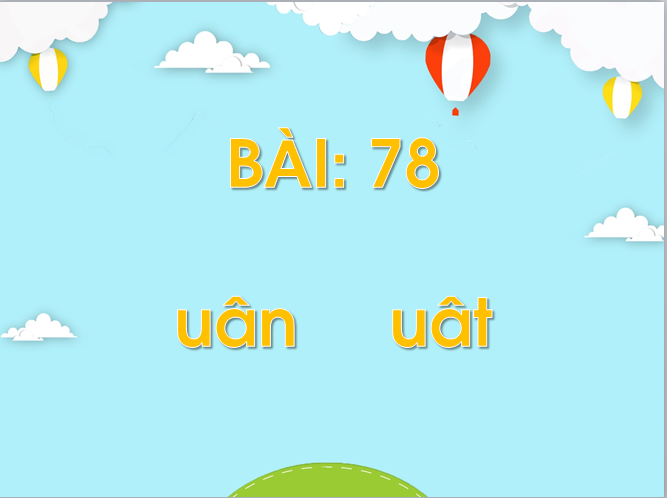 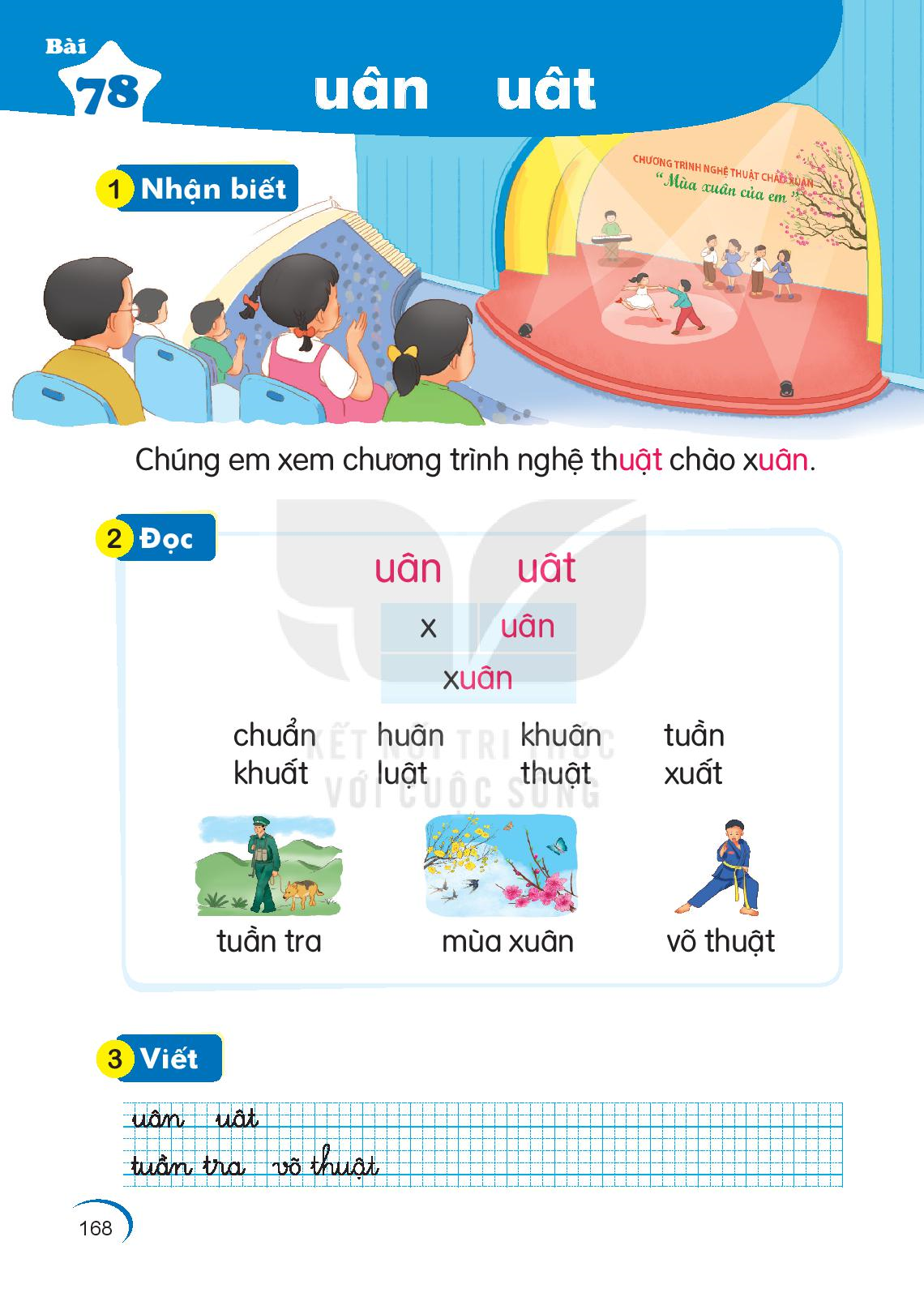 Chúng em xem chương trình nghệ thuật chào xuân.
Chúng em xem chương trình nghệ thuât chào xuân.
2
Đọc
uât
uâ
uân
uâ
x
uân
xuân
uân
uân
uân
uân
chuẩn    huân    khuân    tuần
uât
uât
khuất     luật       thuật      xuất
uât
uât
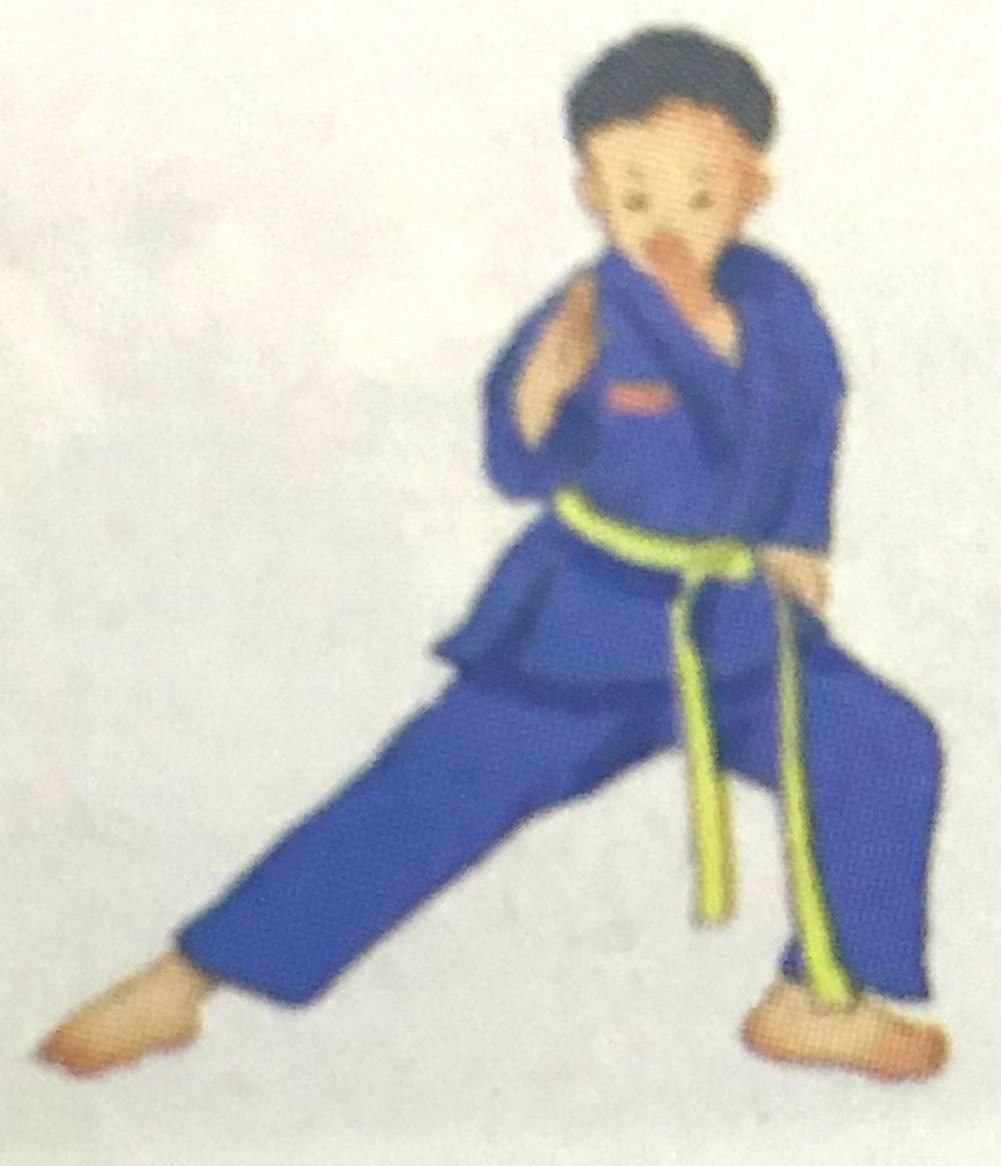 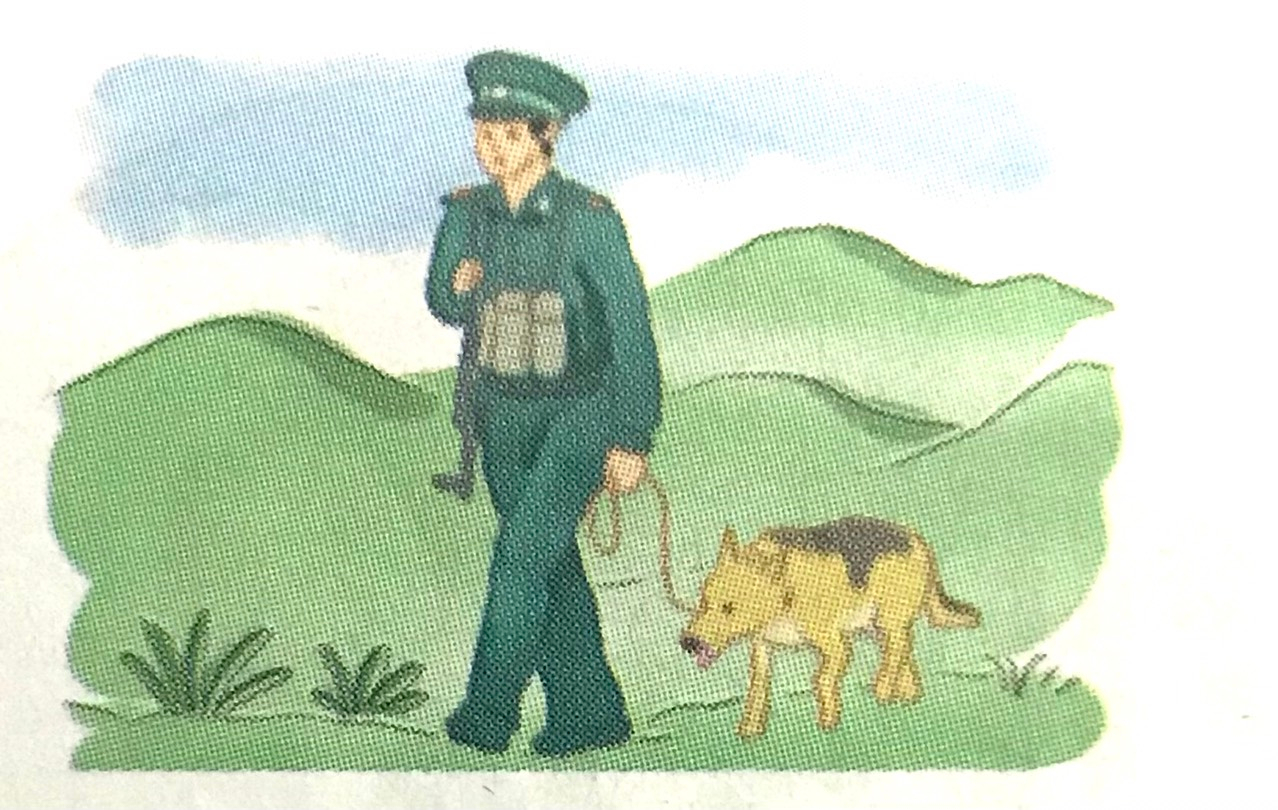 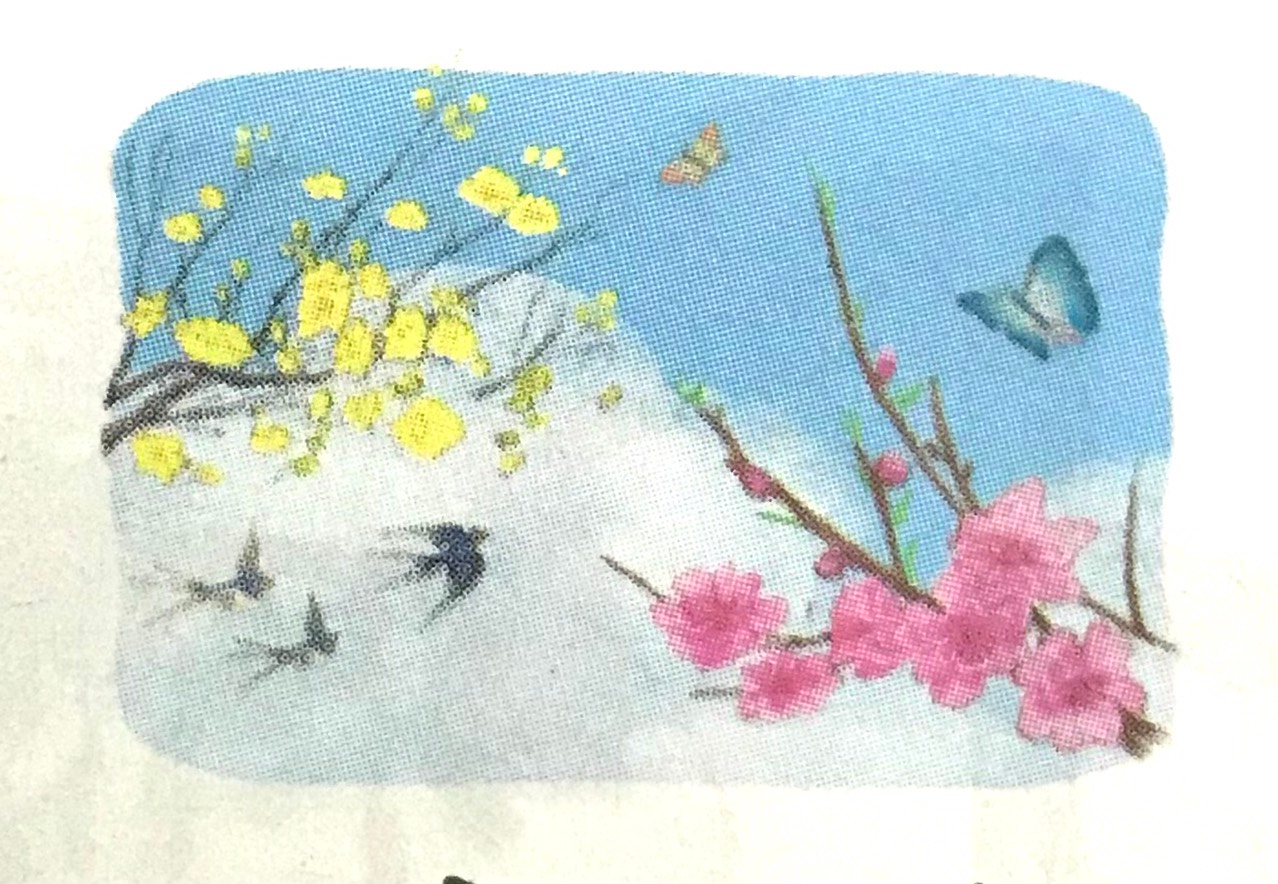 võ thuật
tuần tra
mùa xuân
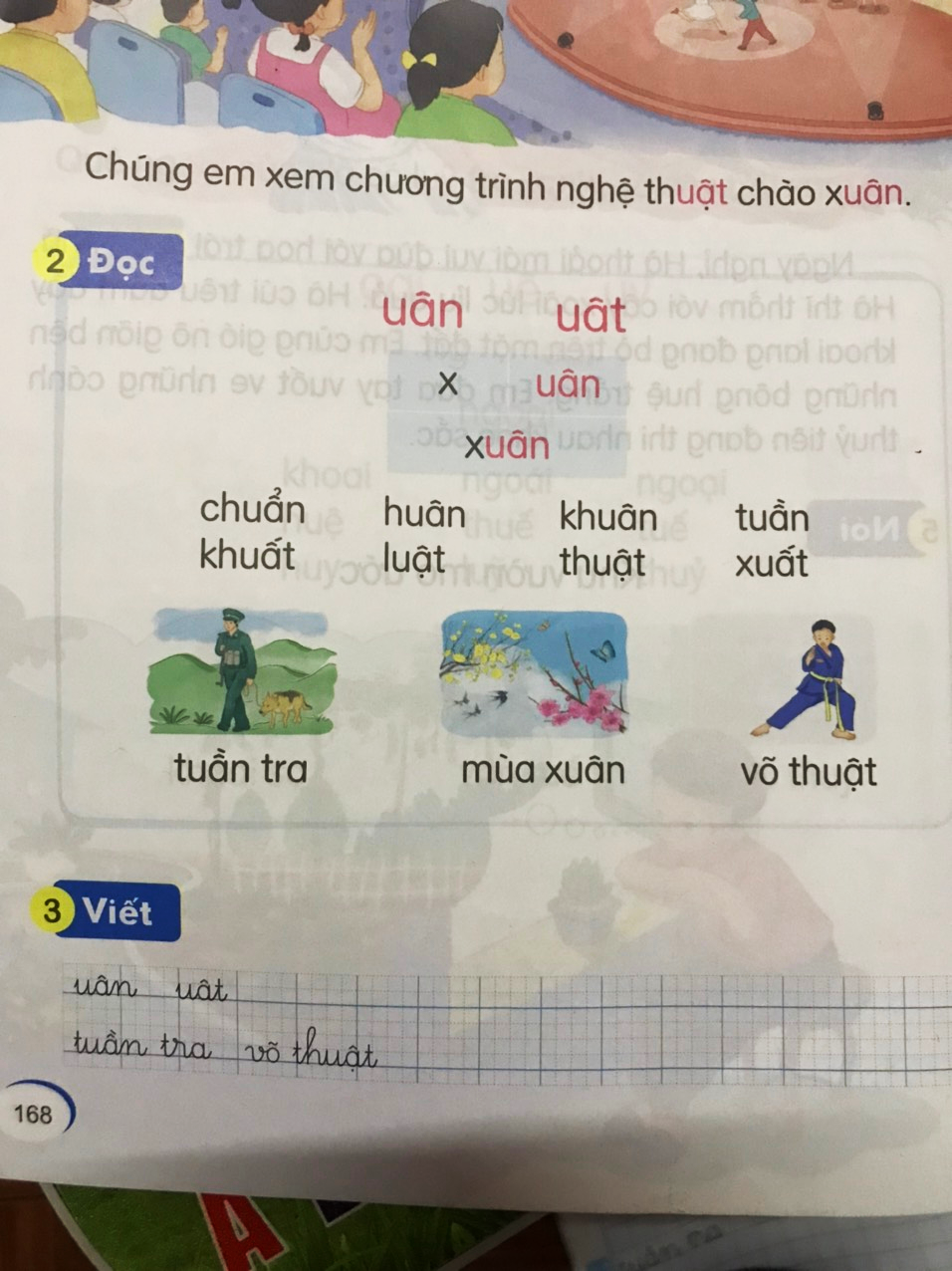 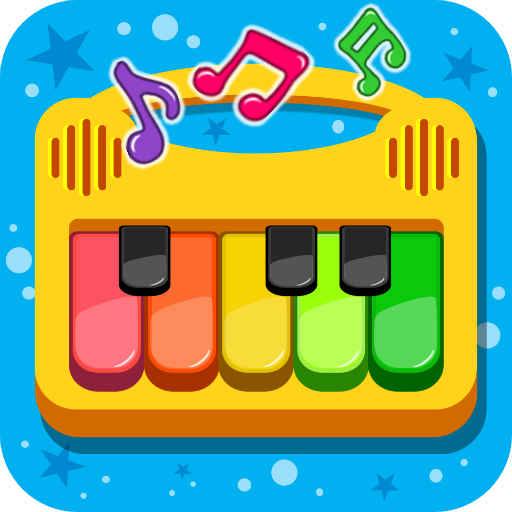 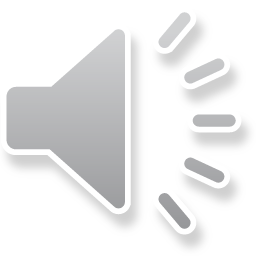 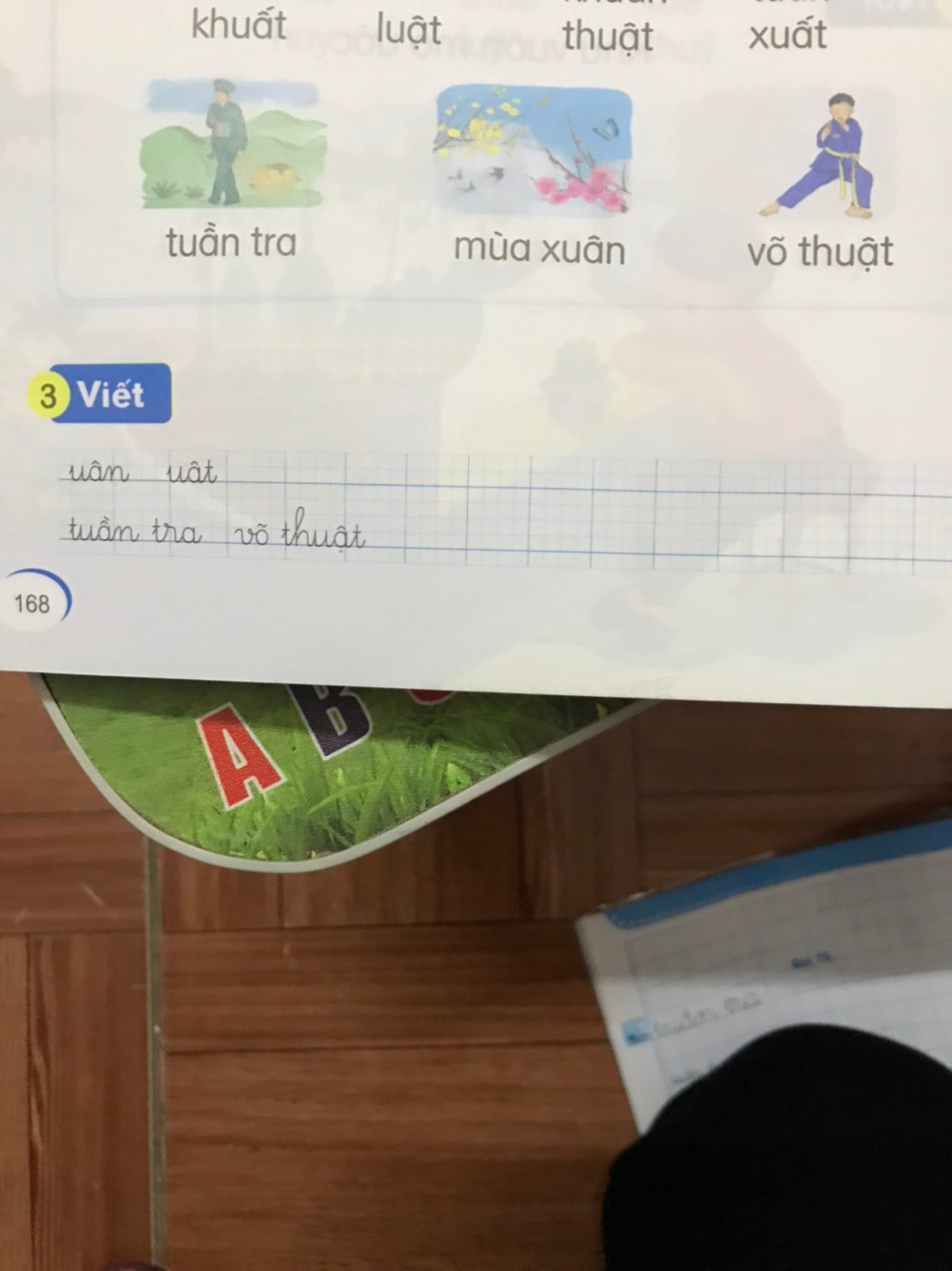 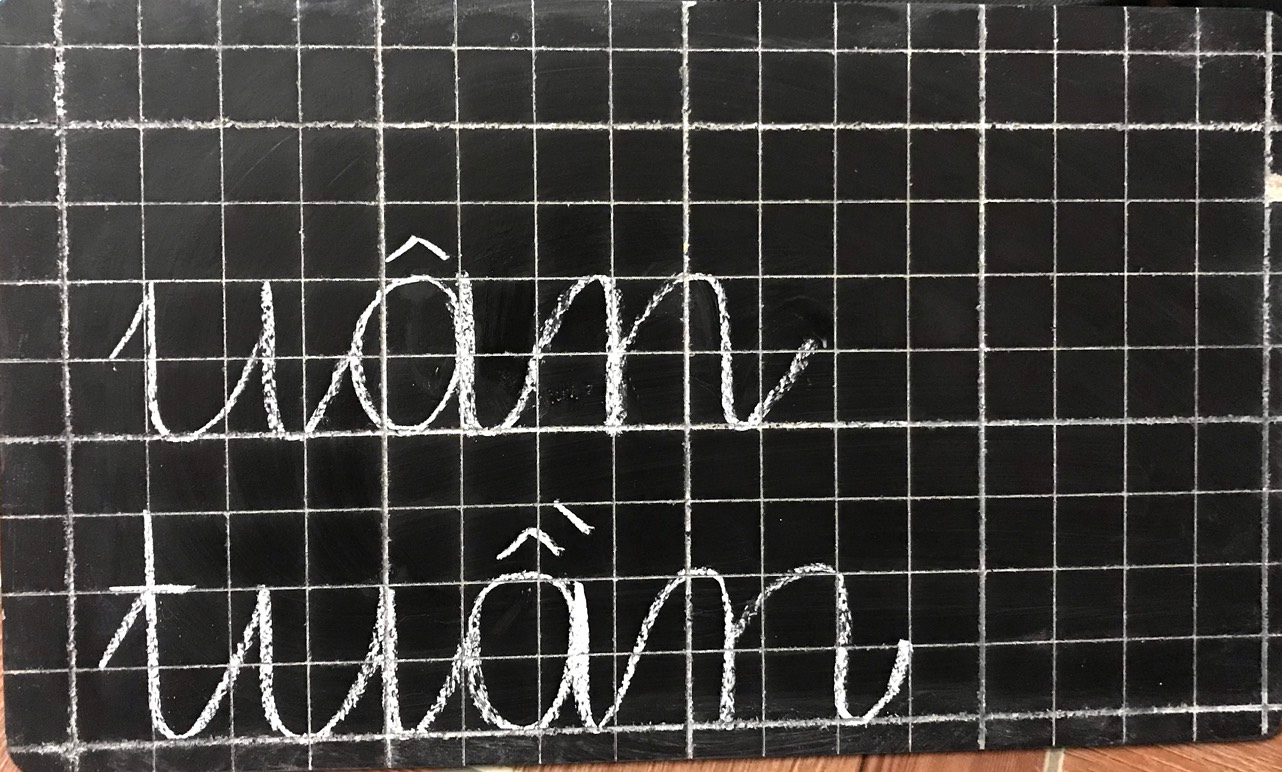 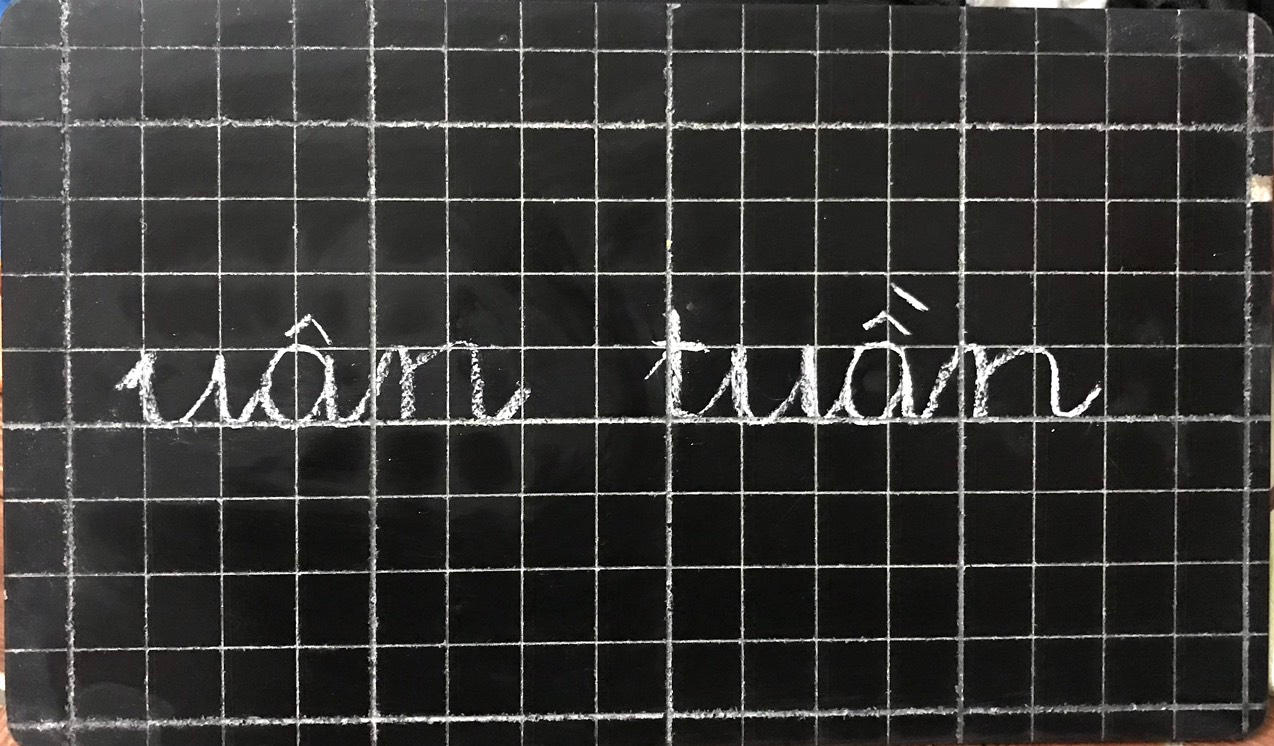 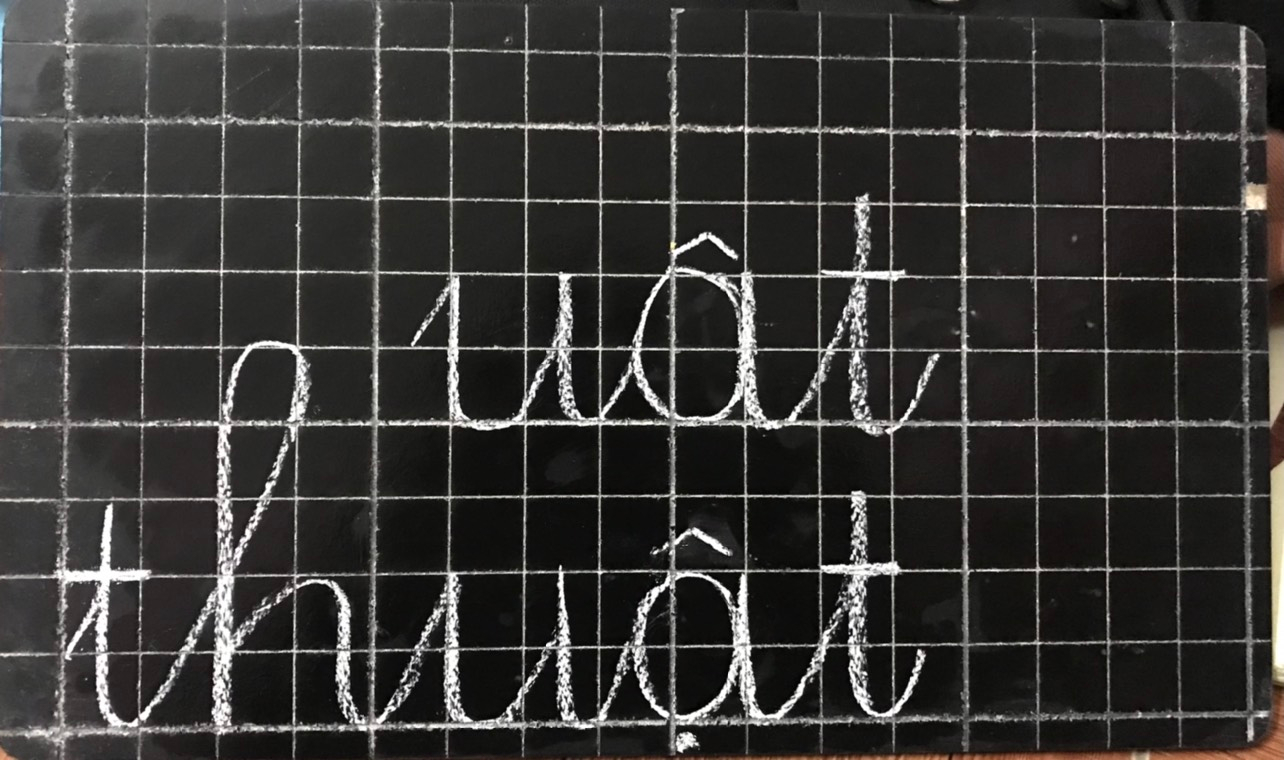 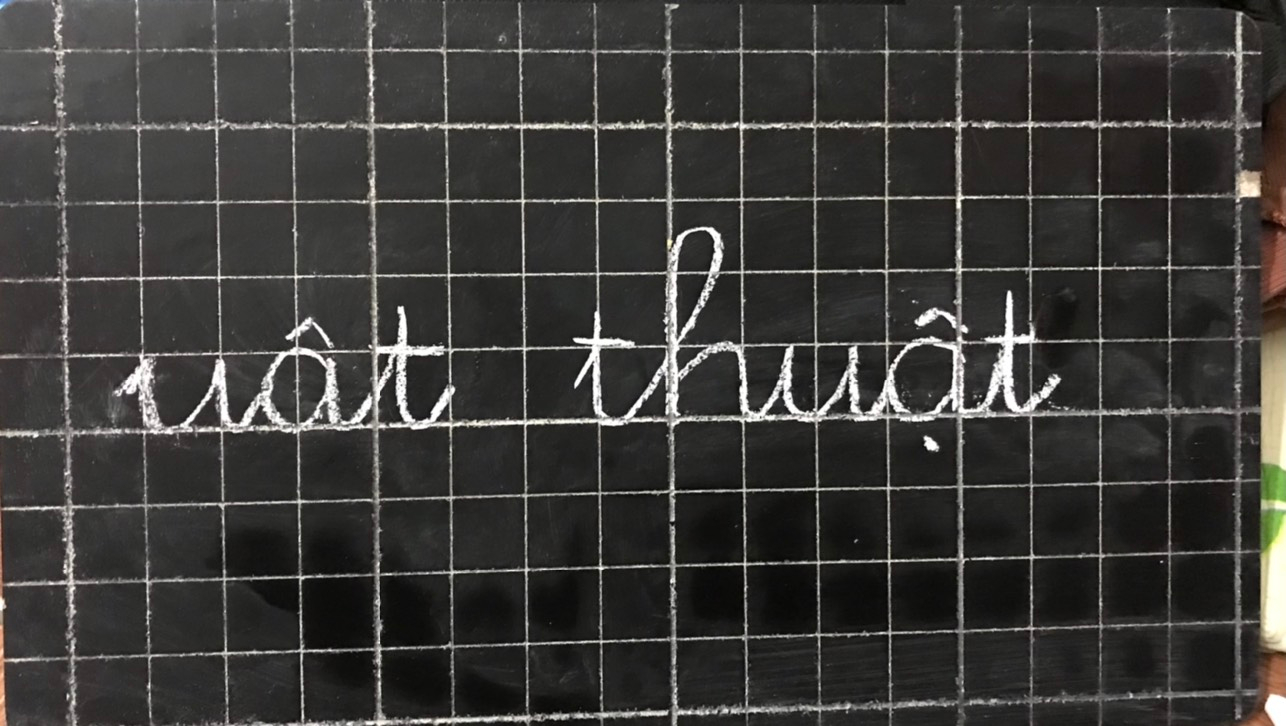 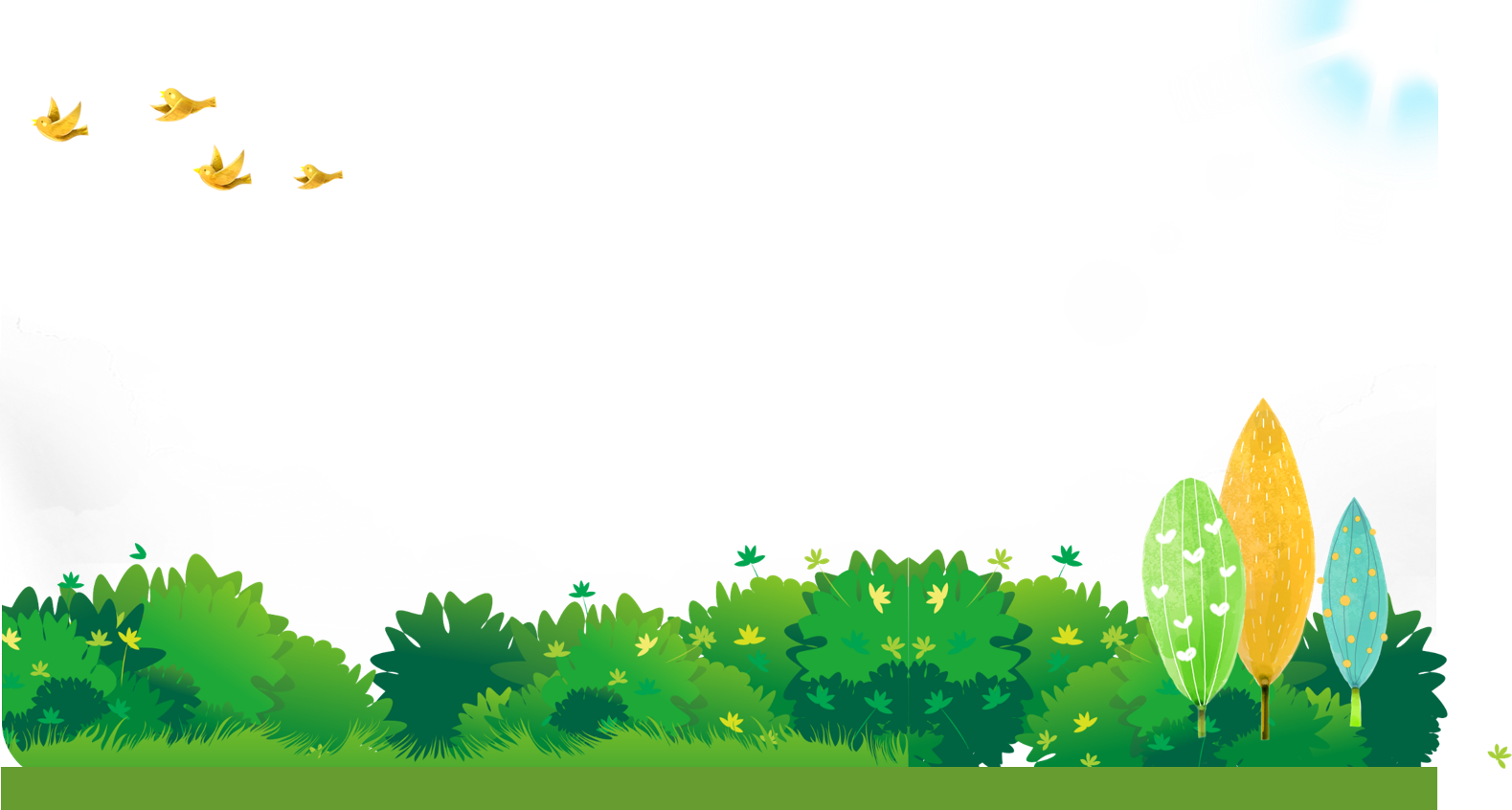 NGHỈ GIẢI LAO
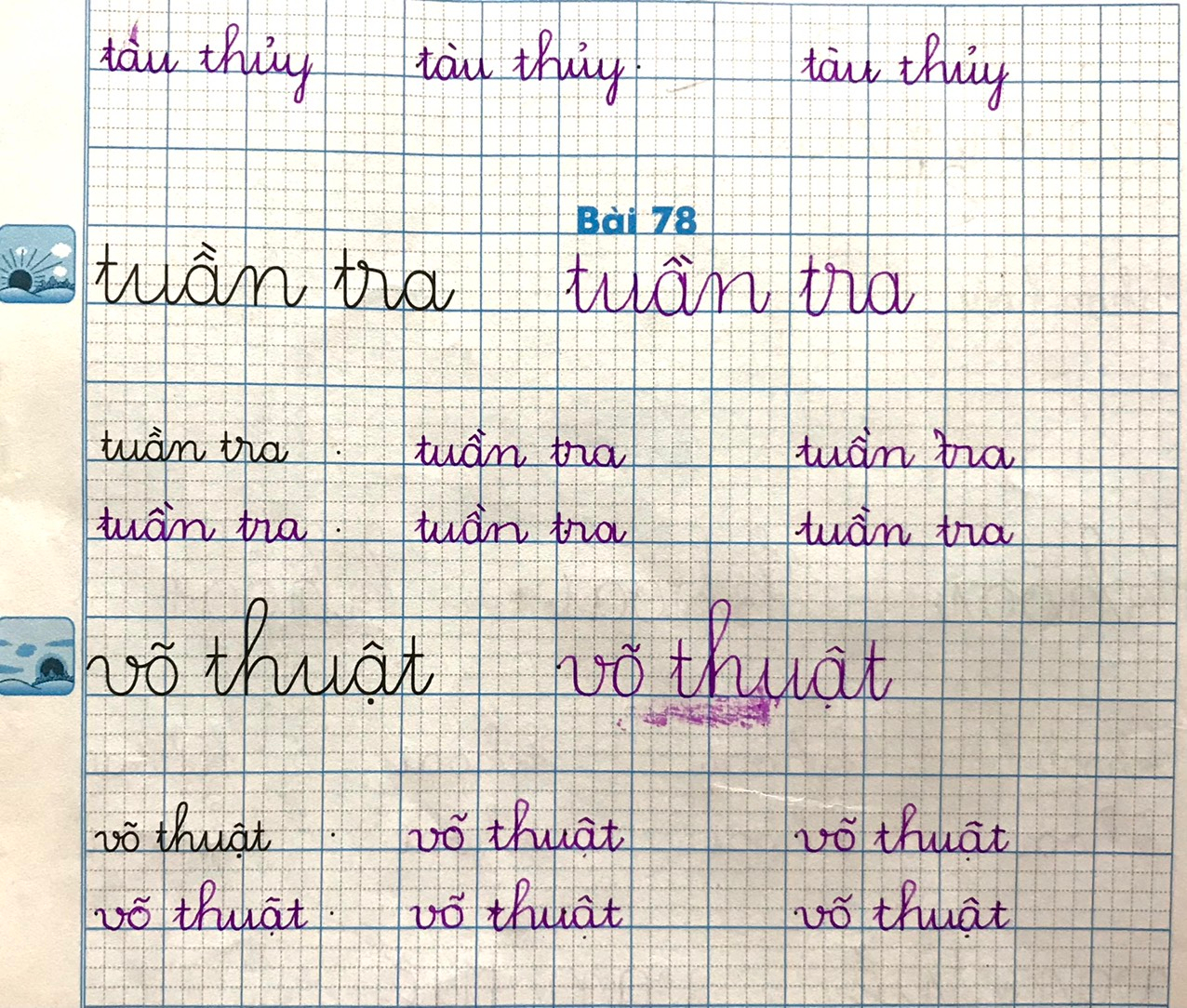 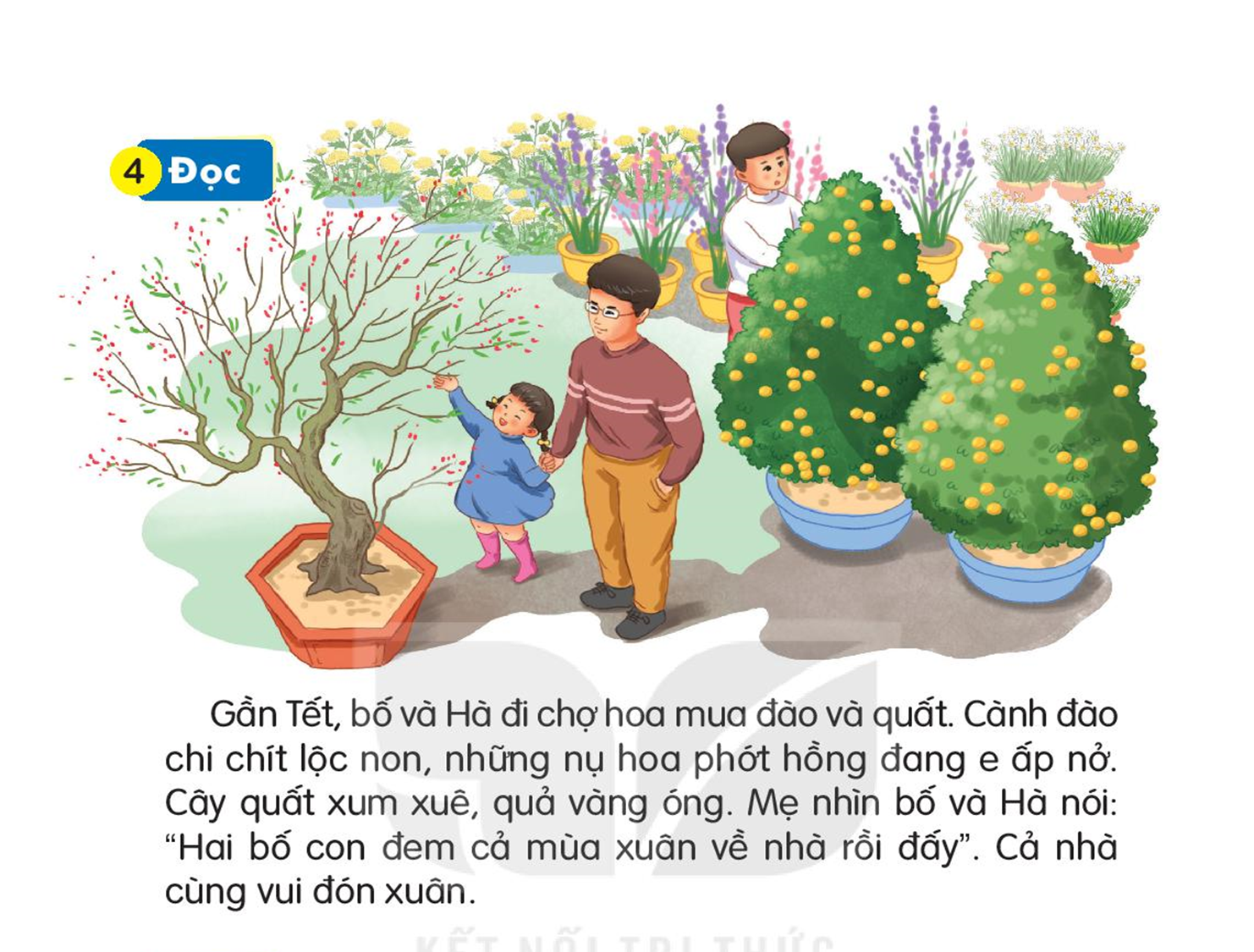 Gần Tết, bố và Hà đi chợ hoa mua đào và quất. Cành đào chi chít lộc non, những nụ hoa phớt hồng đang e ấp nở. Cây quất xum xuê, quả vàng óng. Mẹ nhìn bố và Hà nói: “ Hai bố con đem cả mùa xuân về nhà rồi đấy”. Cả nhà cùng vui đón xuân.
Gần Tết, bố và Hà đi chợ hoa mua đào và quất. Cành đào chi chít lộc non, những nụ hoa phớt hồng đang e ấp nở. Cây quất xum xuê, quả vàng óng. Mẹ nhìn bố và Hà nói: “ Hai bố con đem cả mùa xuân về nhà rồi đấy”. Cả nhà cùng vui đón xuân.
1
2
3
4
5
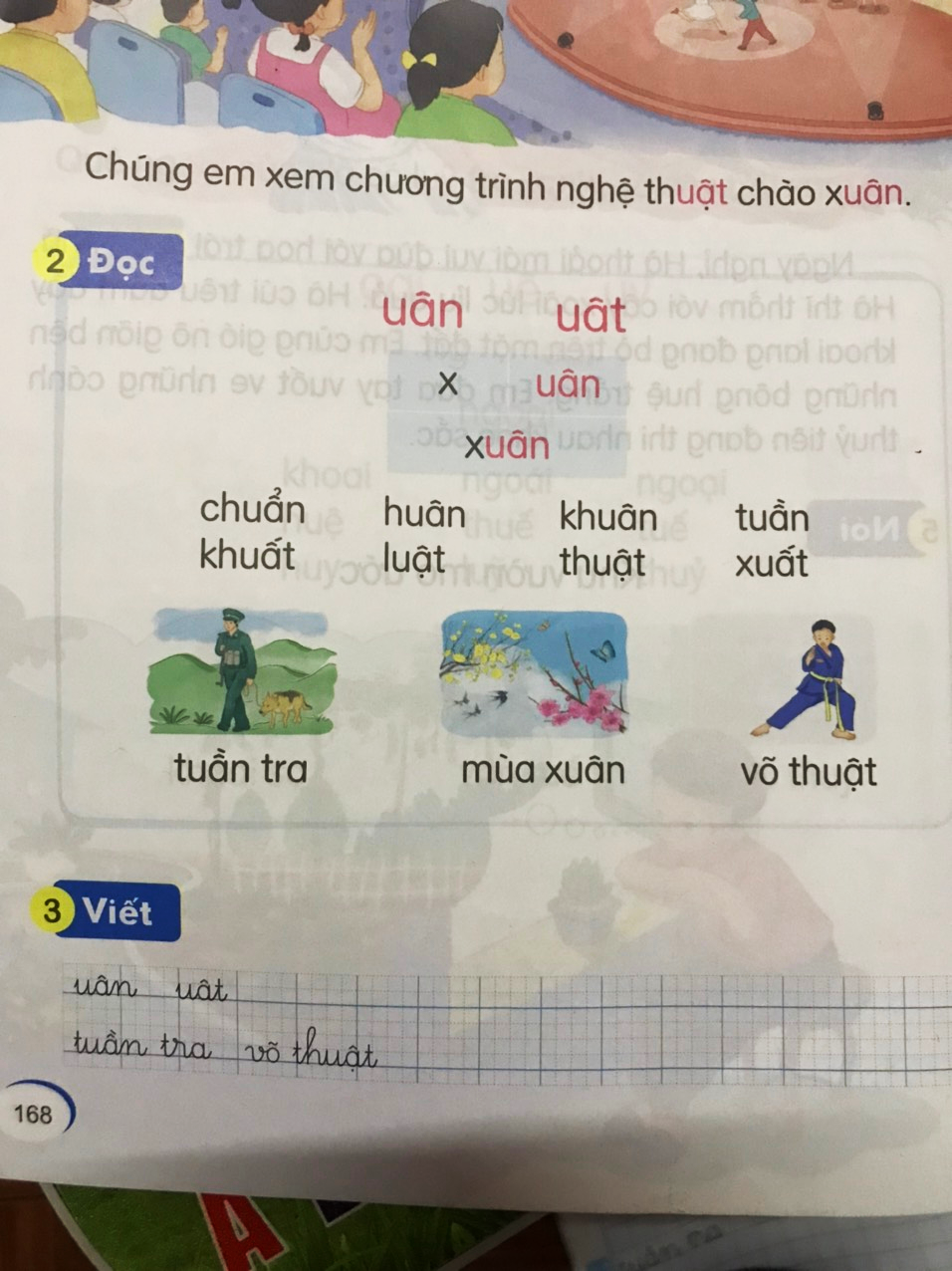 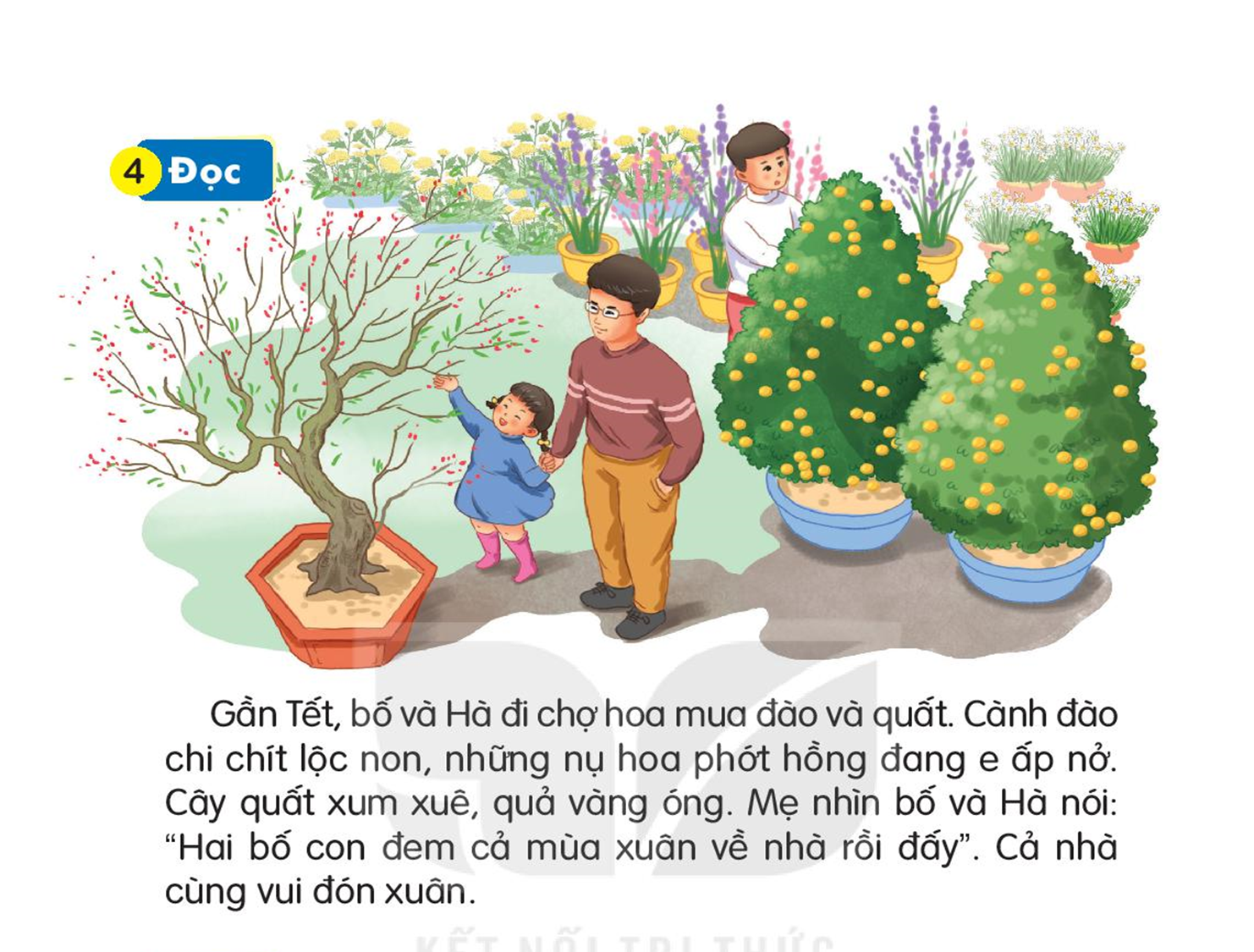 Gần Tết, bố và Hà đi chợ hoa mua đào và quất. Cành đào chi chít lộc non, những nụ hoa phớt hồng đang e ấp nở. Cây quất xum xuê, quả vàng óng. Mẹ nhìn bố và Hà nói: “ Hai bố con đem cả mùa xuân về nhà rồi đấy”. Cả nhà cùng vui đón xuân.
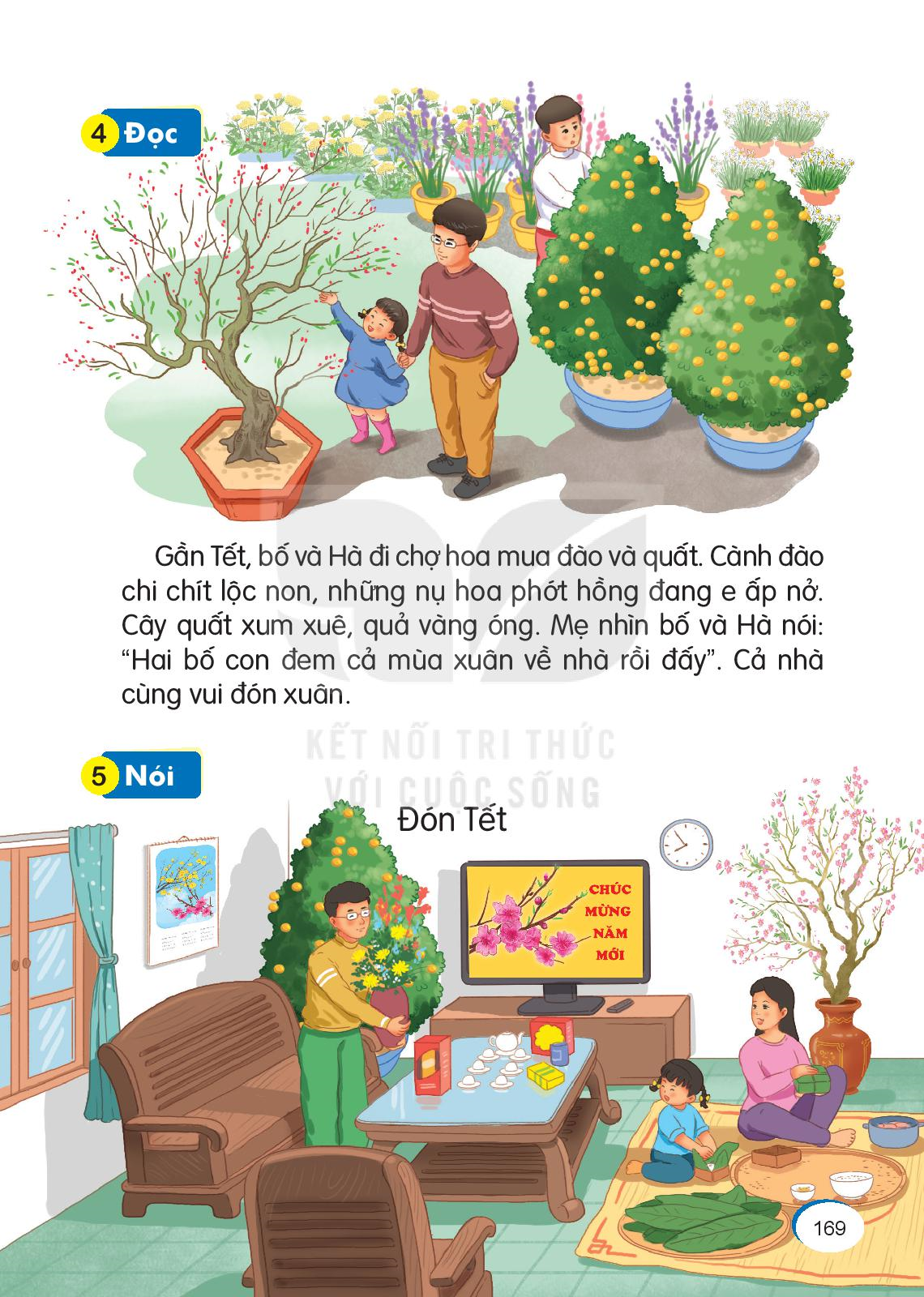 Vận dụng- Trải nghiệm
1. Thi tìm từ có tiếng chứa vần uân, uât.
2. Nói câu có tiếng chưa vần mới học.
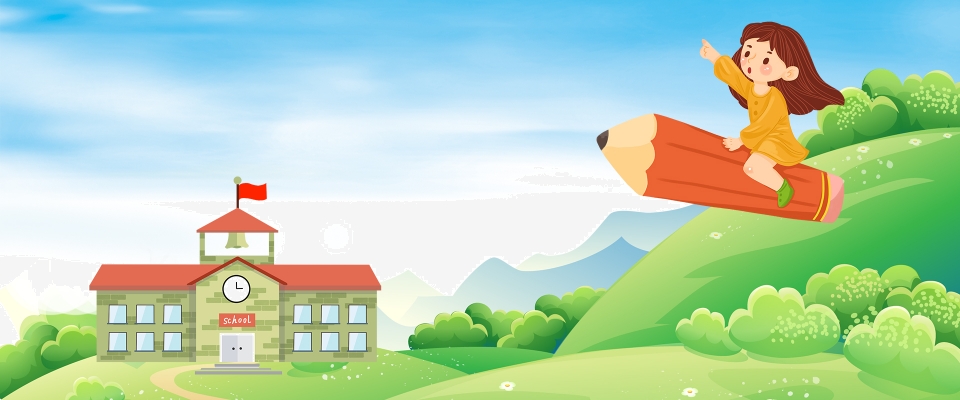 CHÚC CÁC EM LUÔN CHĂM NGOAN, HỌC GIỎI